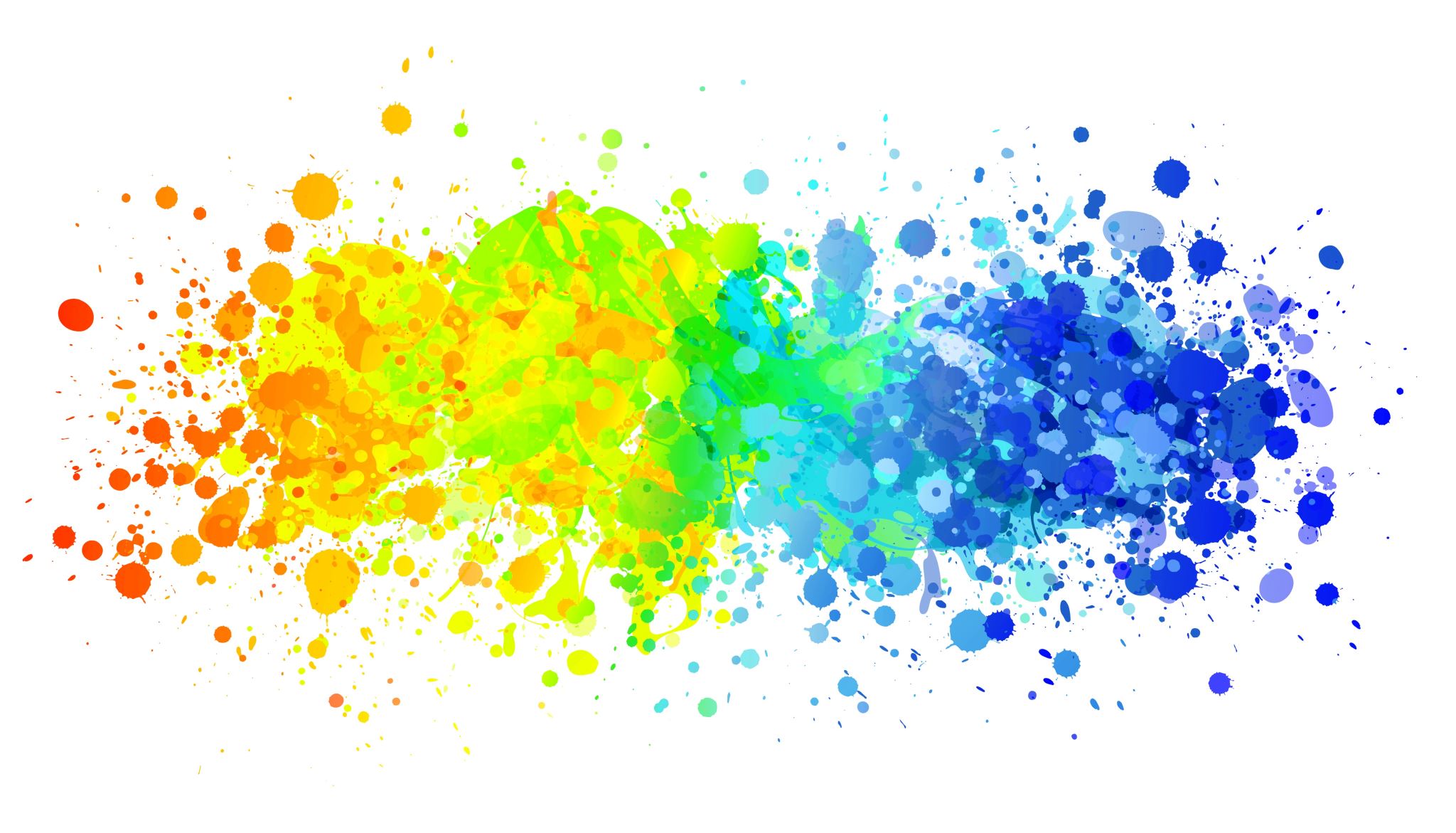 Šk. God. 2023./2024.
1.A / 2.B
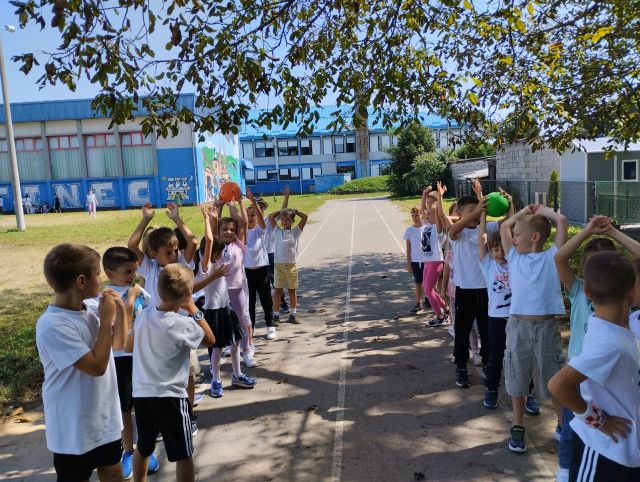 Hrvatski olimpijski dan
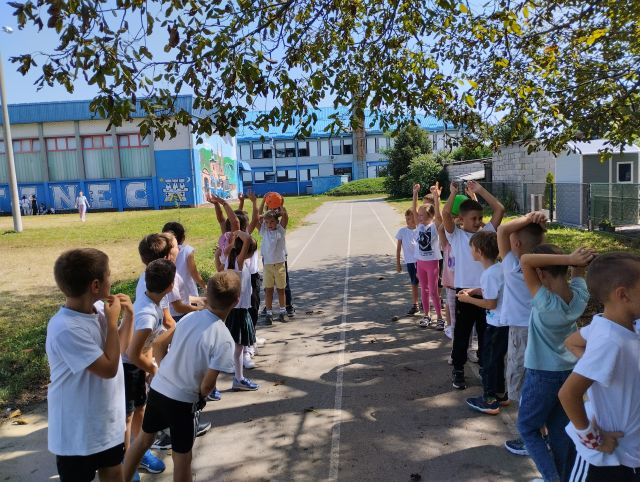 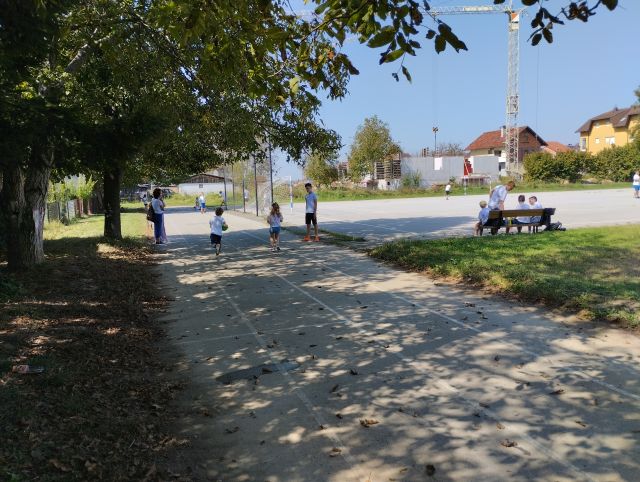 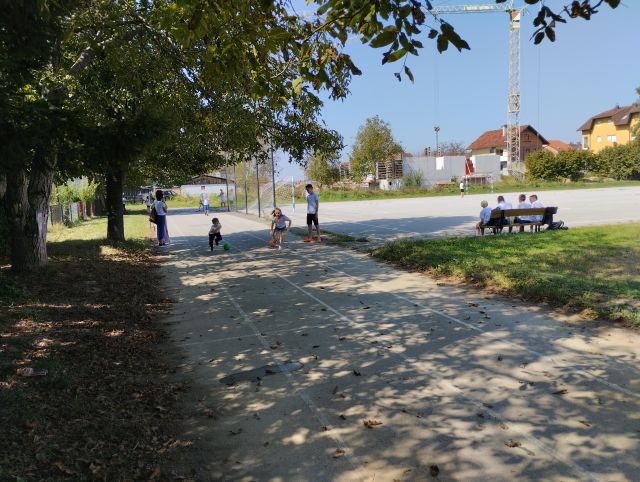 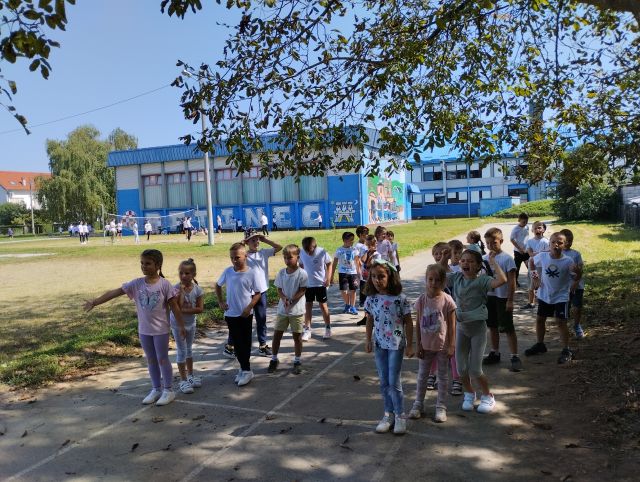 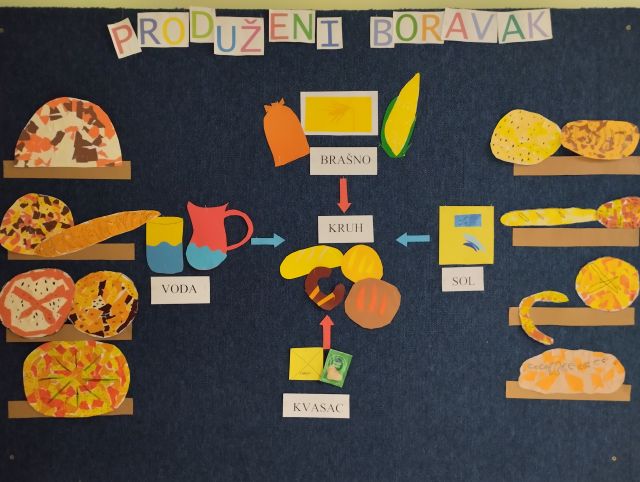 Dani kruha
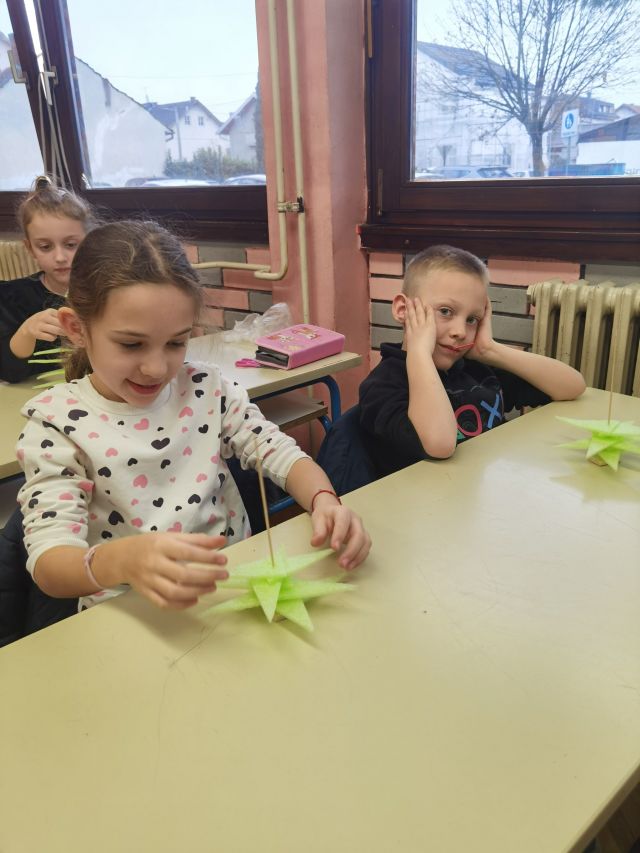 Pripreme za božićni sajam
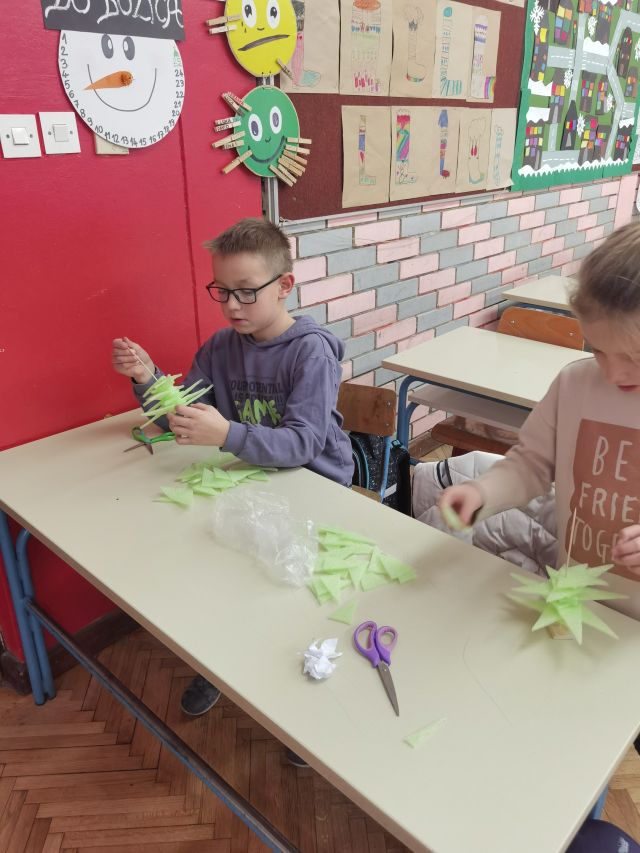 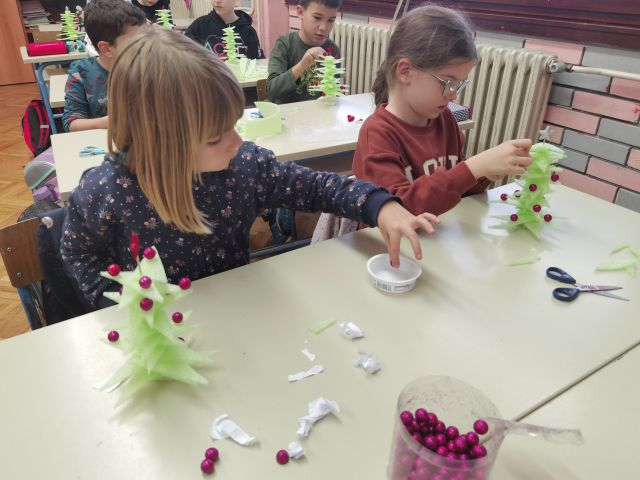 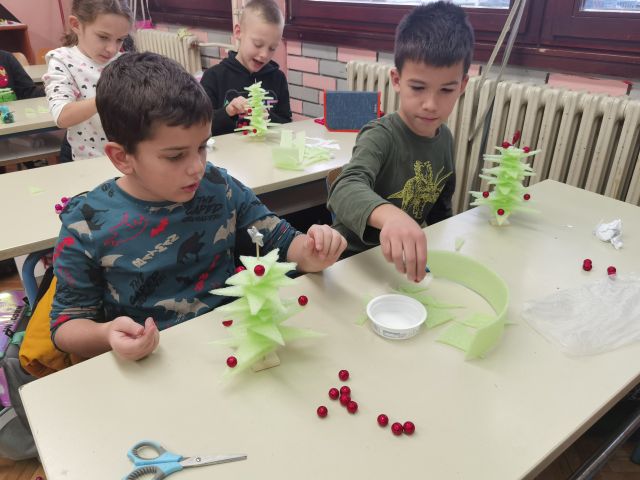 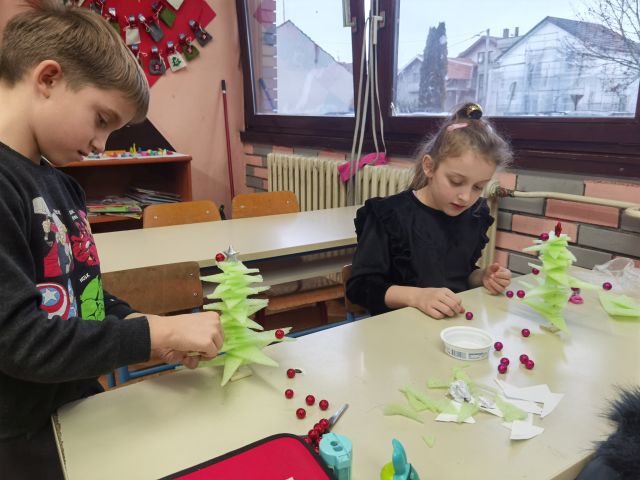 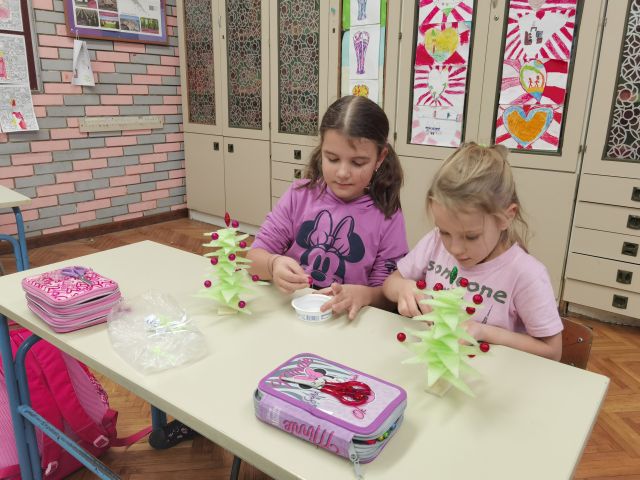 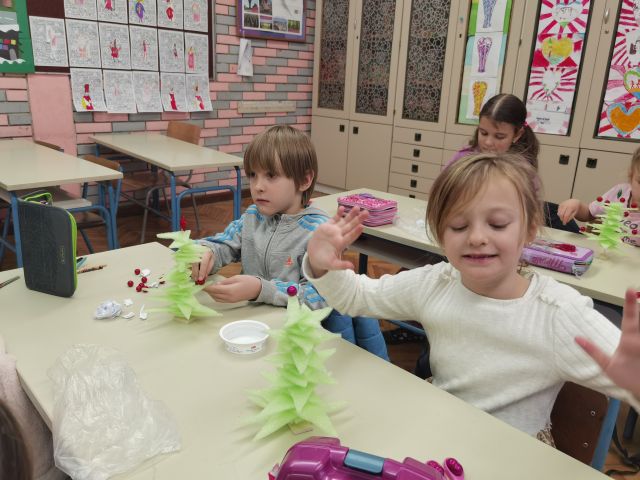 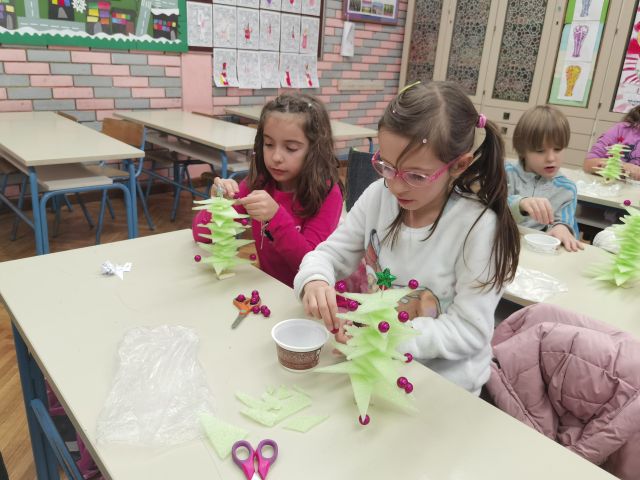 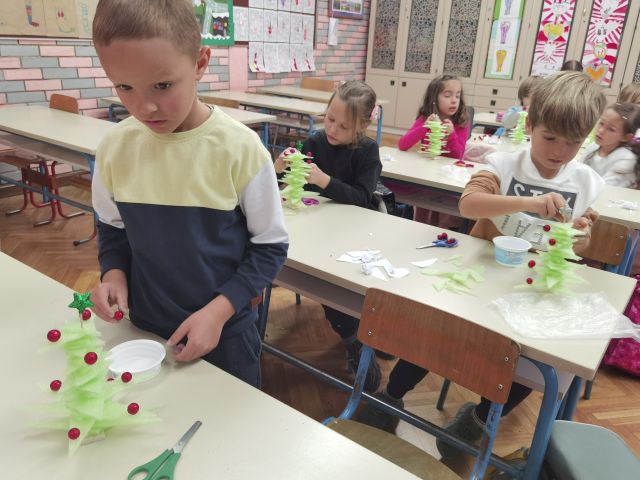 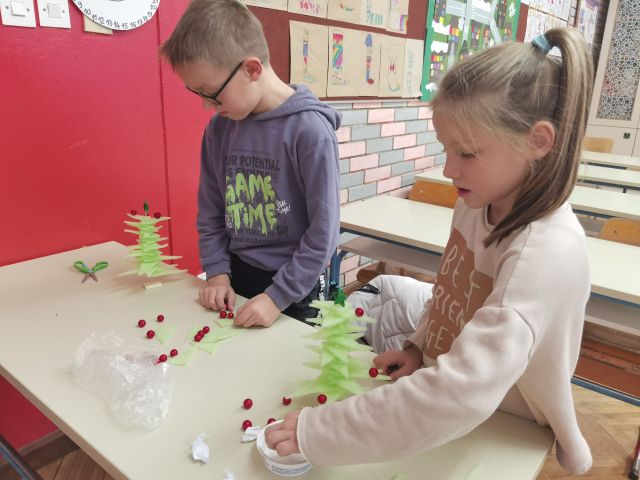 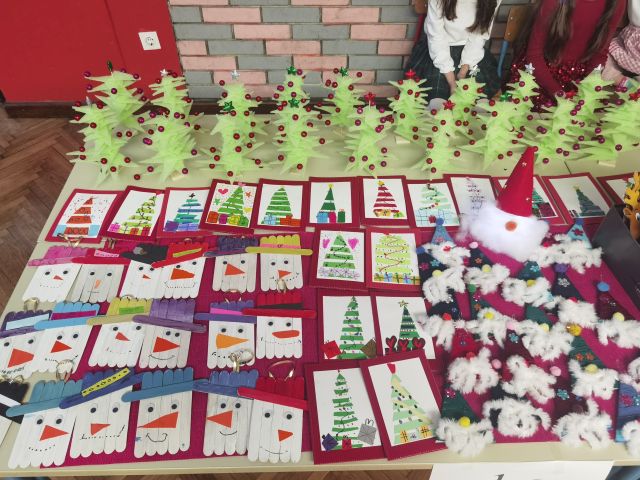 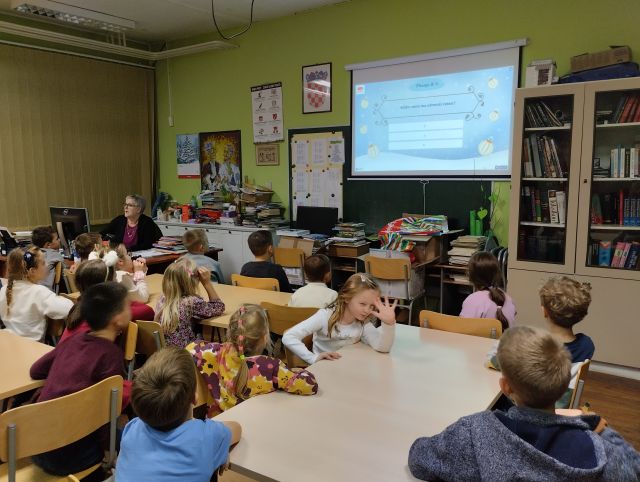 Zimska radionica u knjižnici
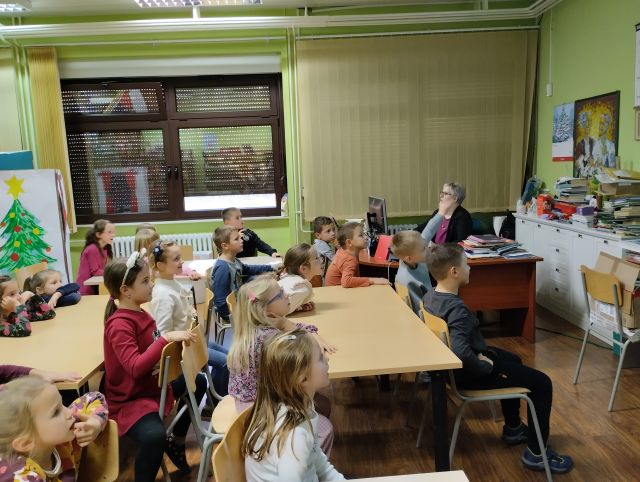 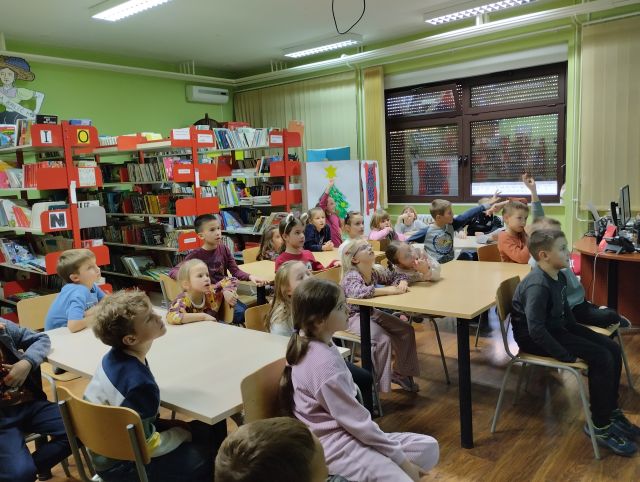 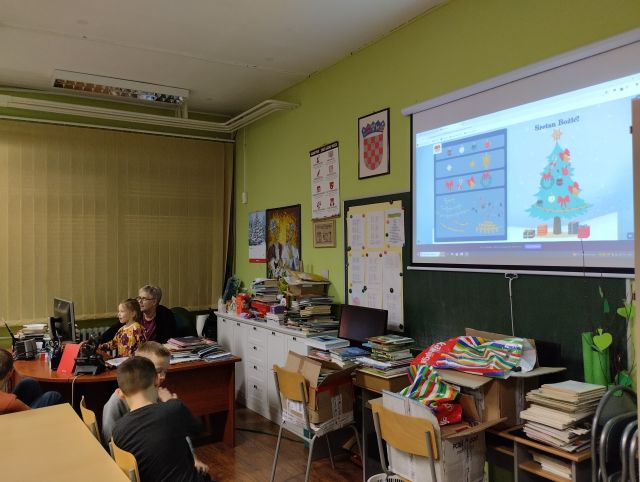 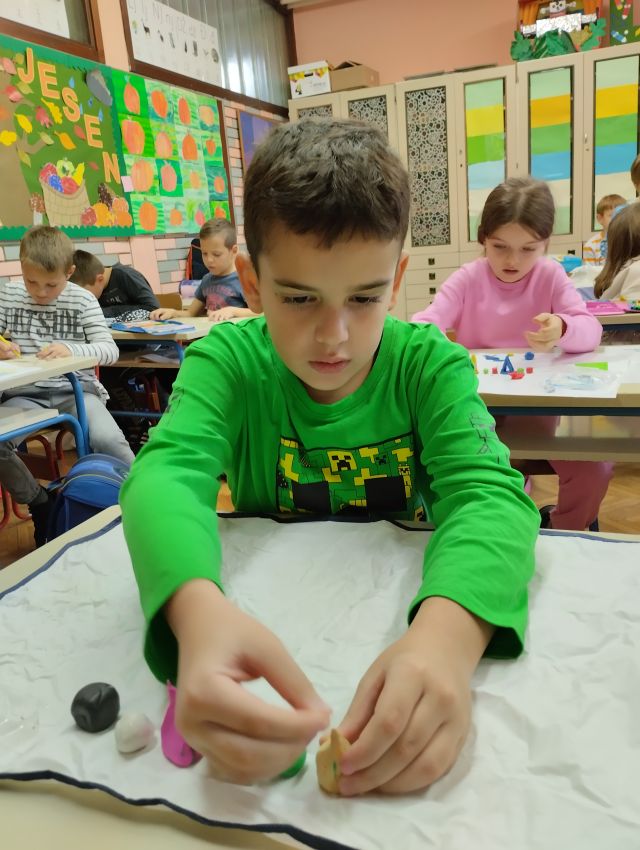 Izrađujemo geometrijska tijela
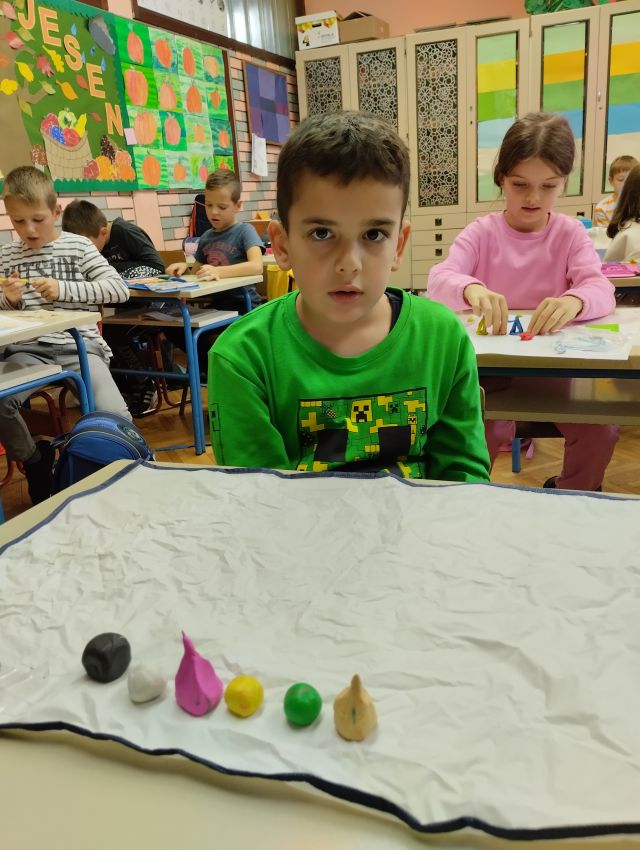 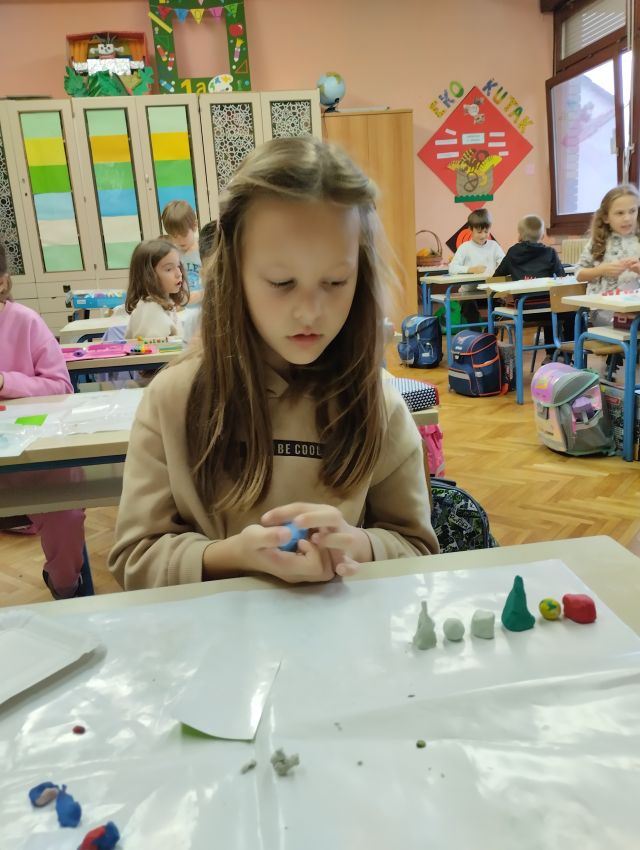 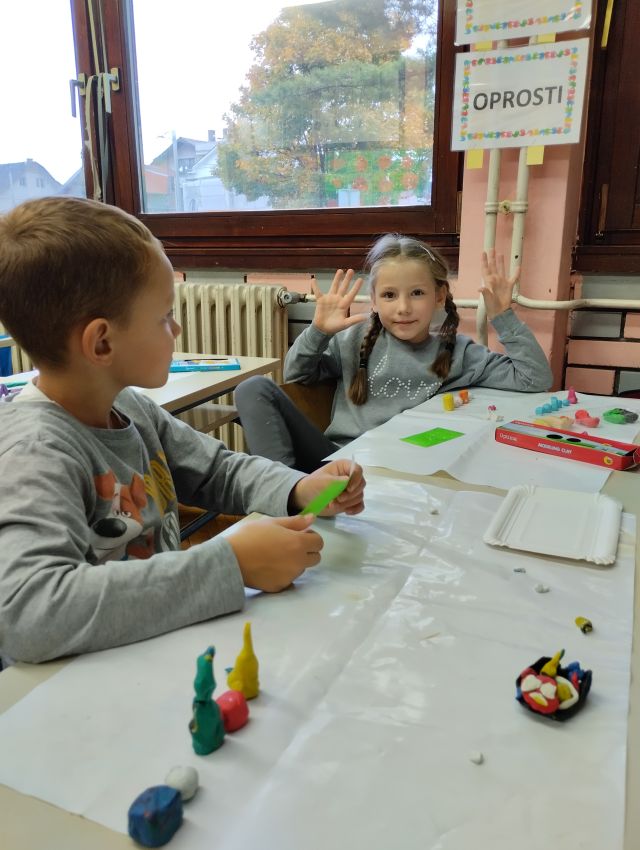 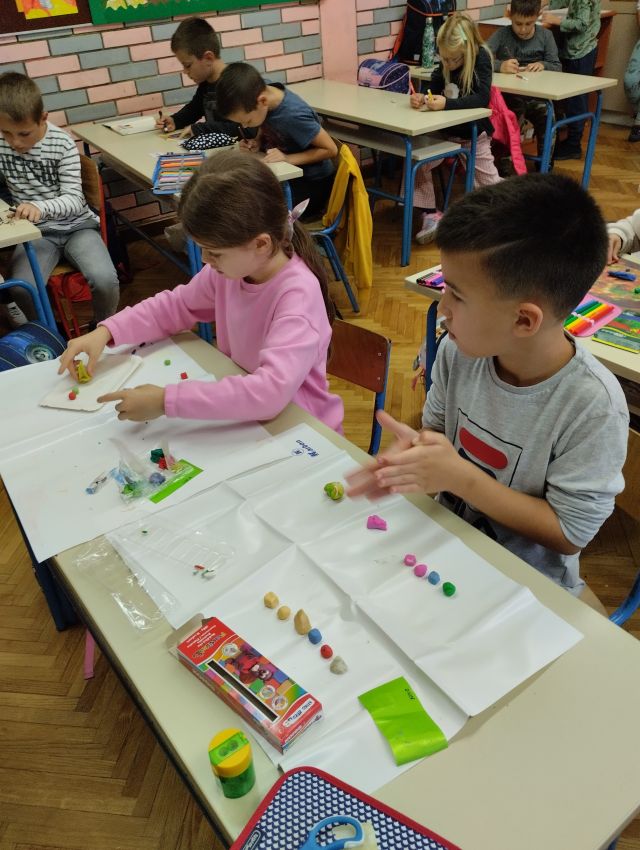 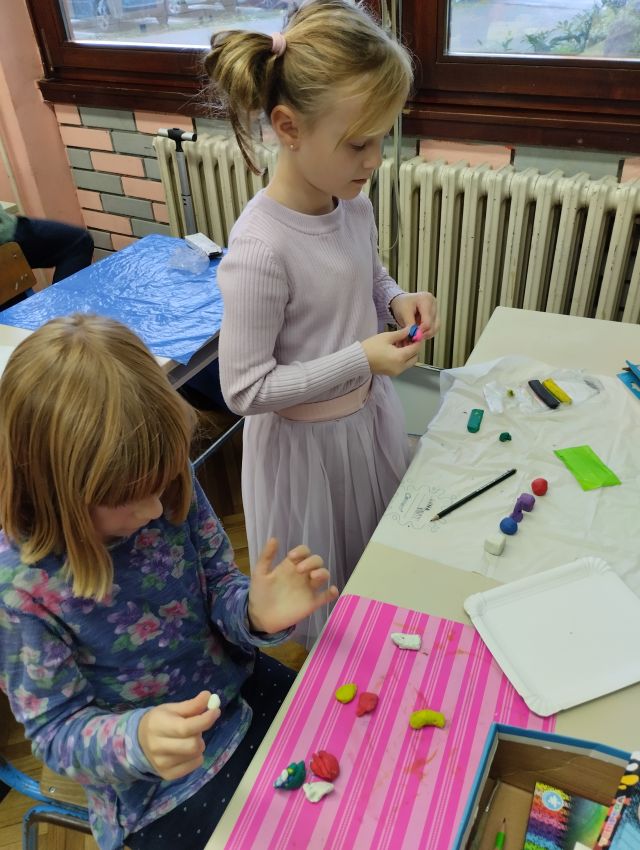 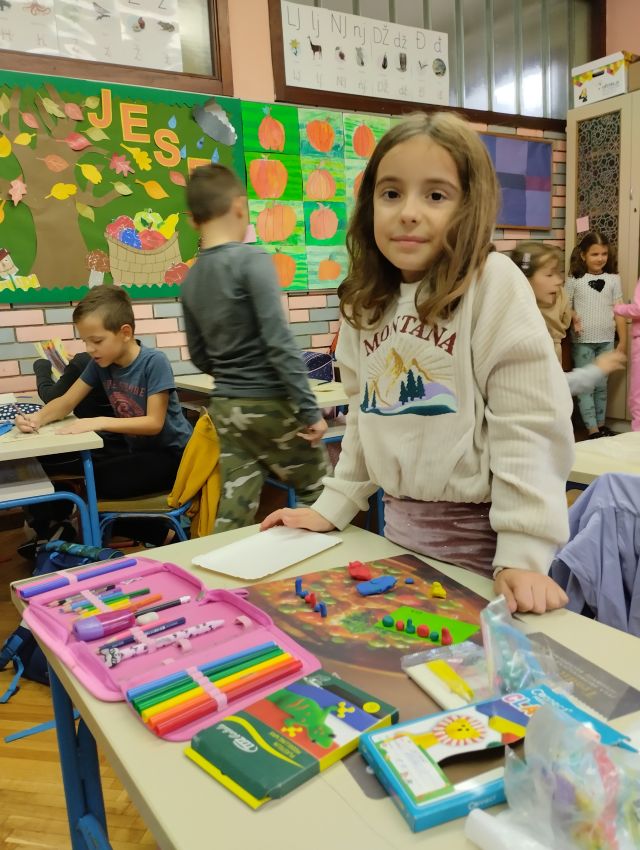 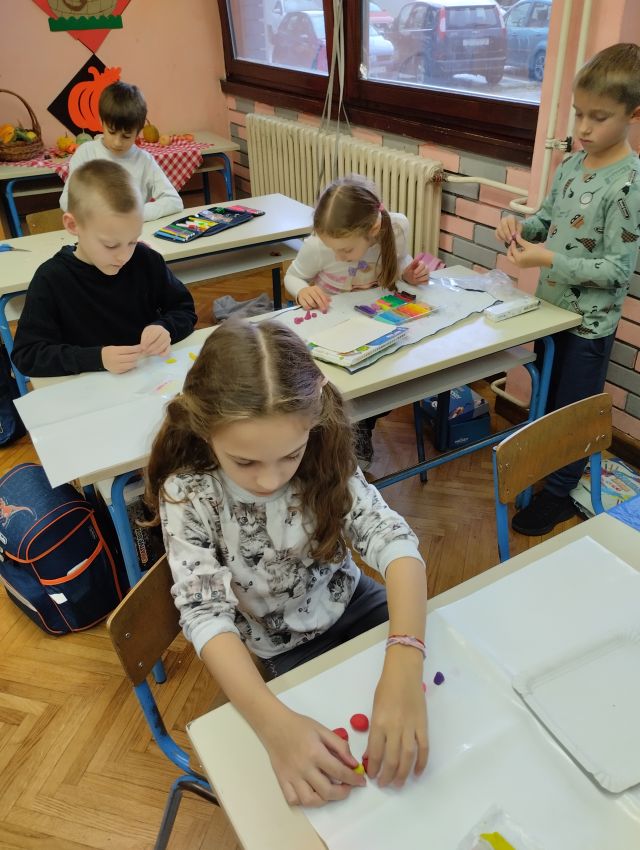 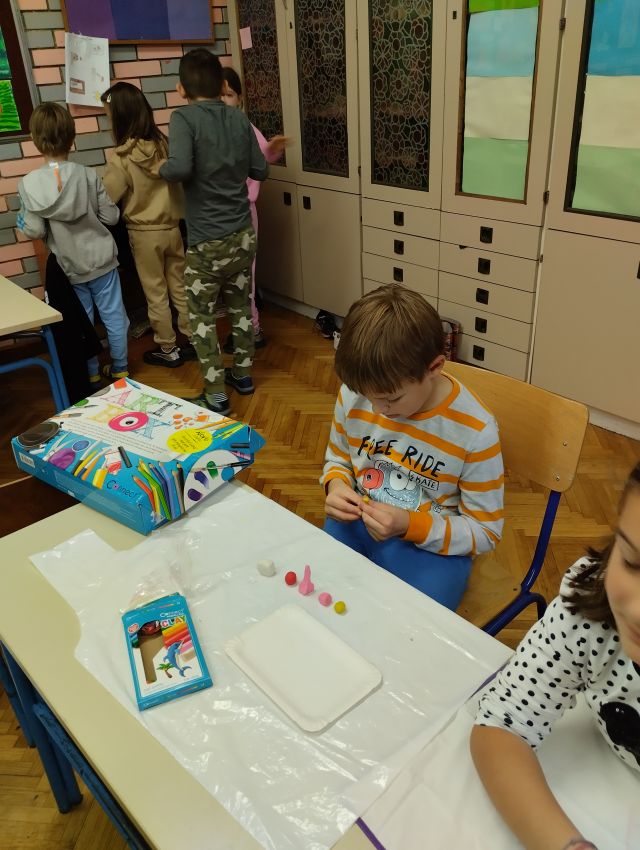 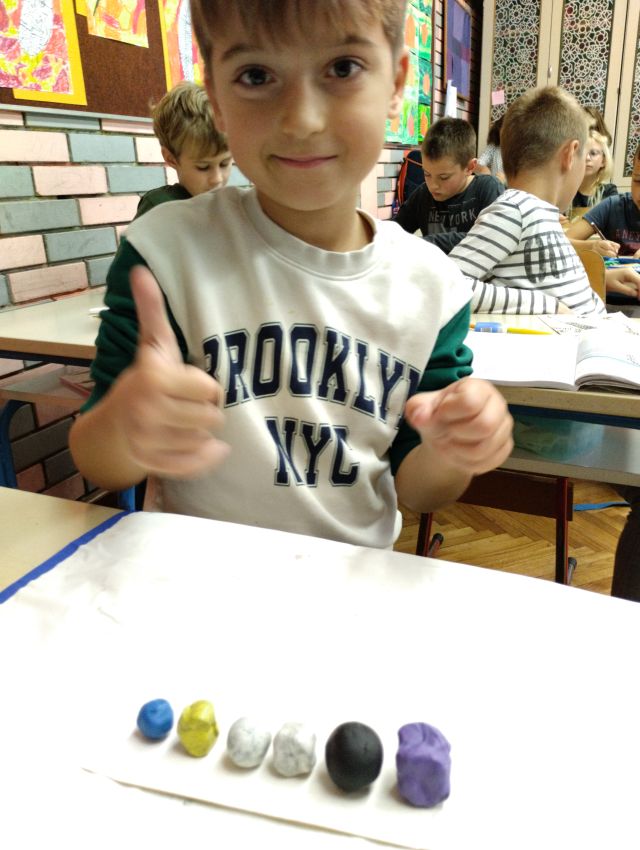 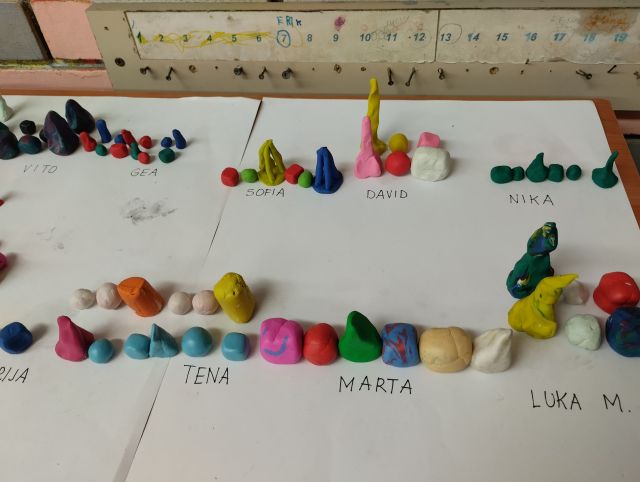 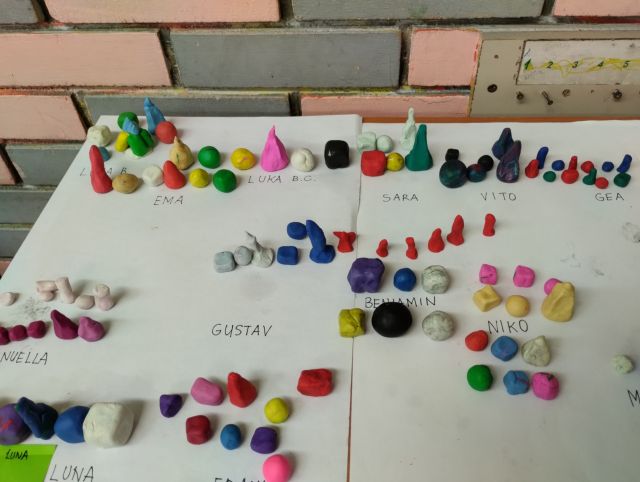 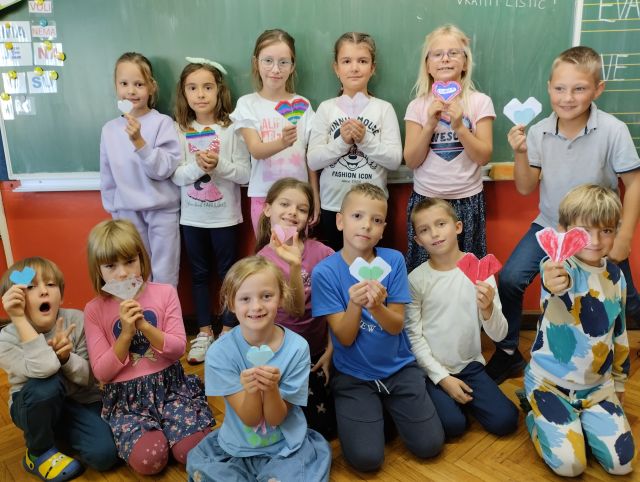 Bavimo se origamijem
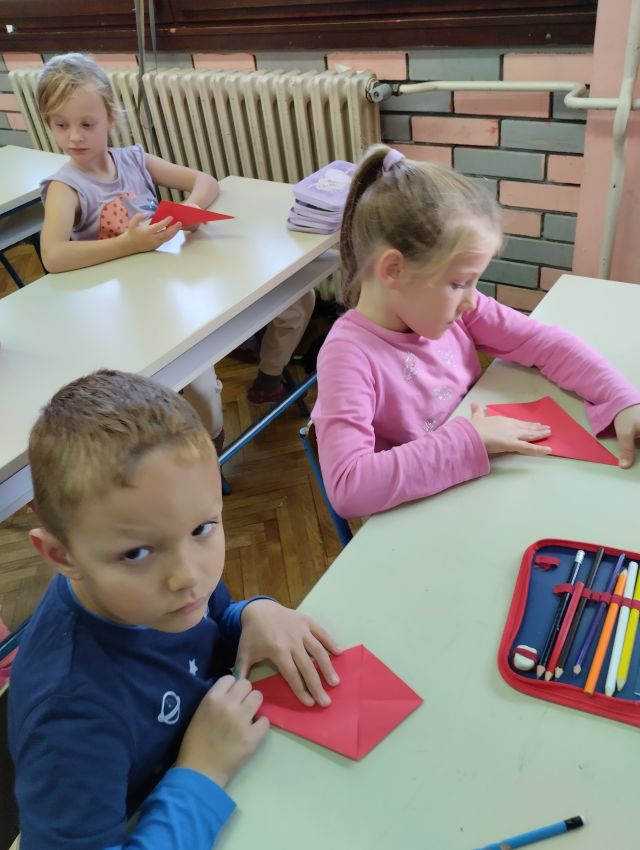 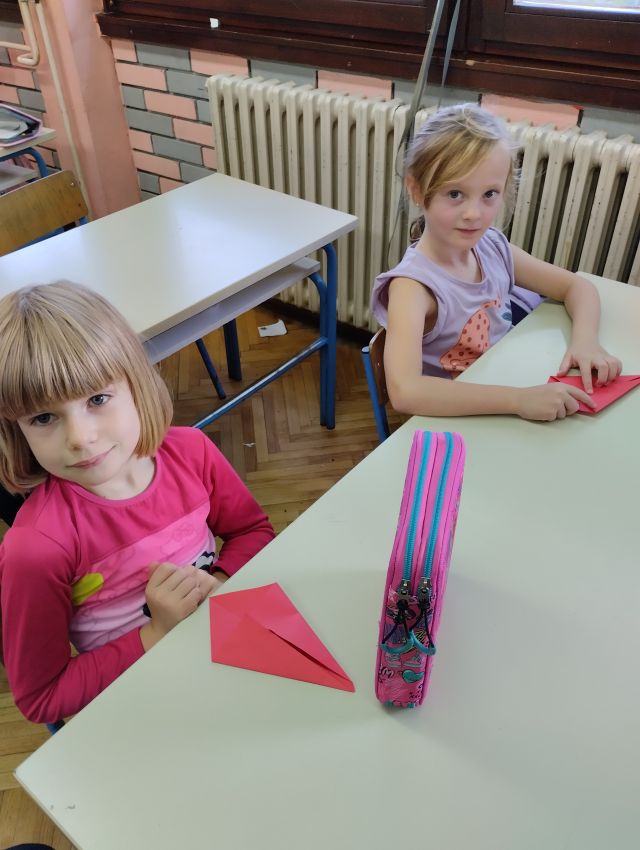 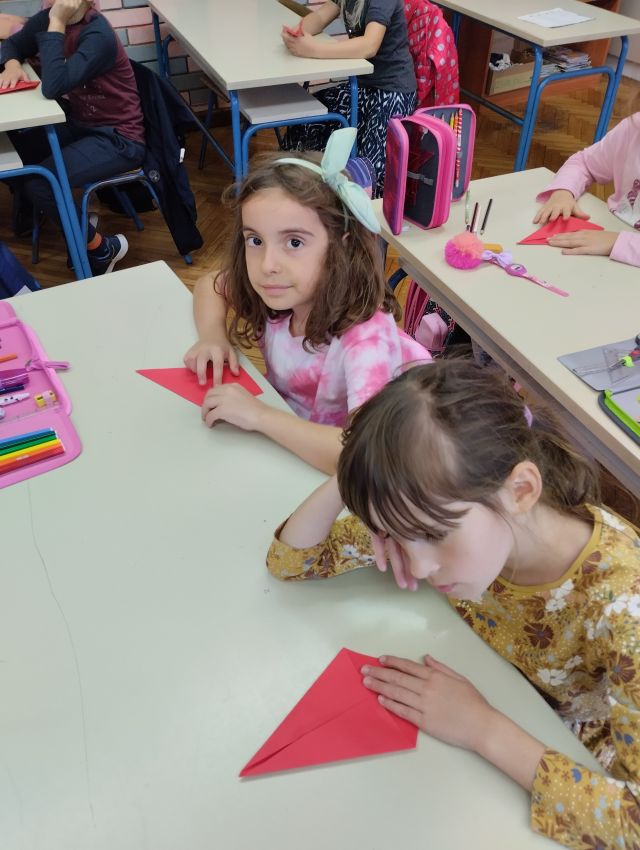 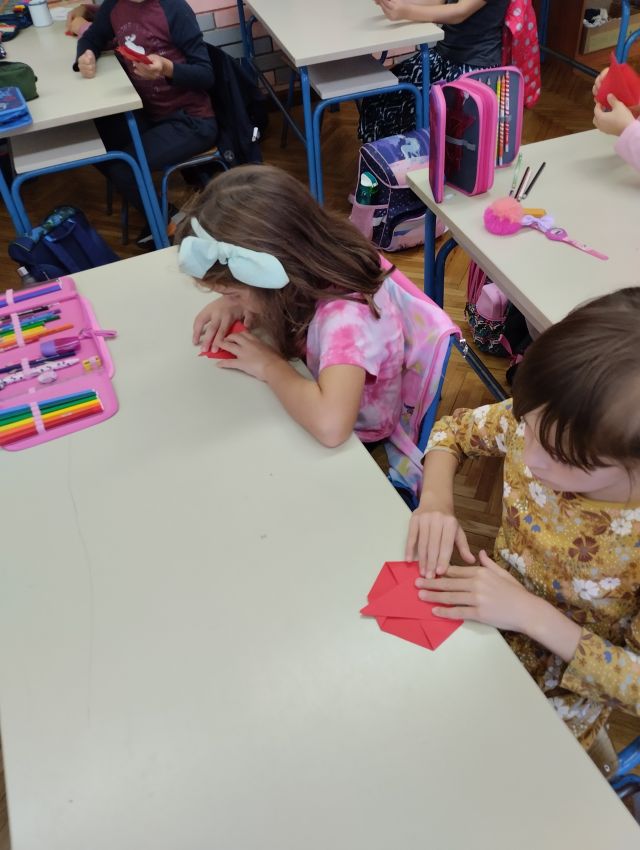 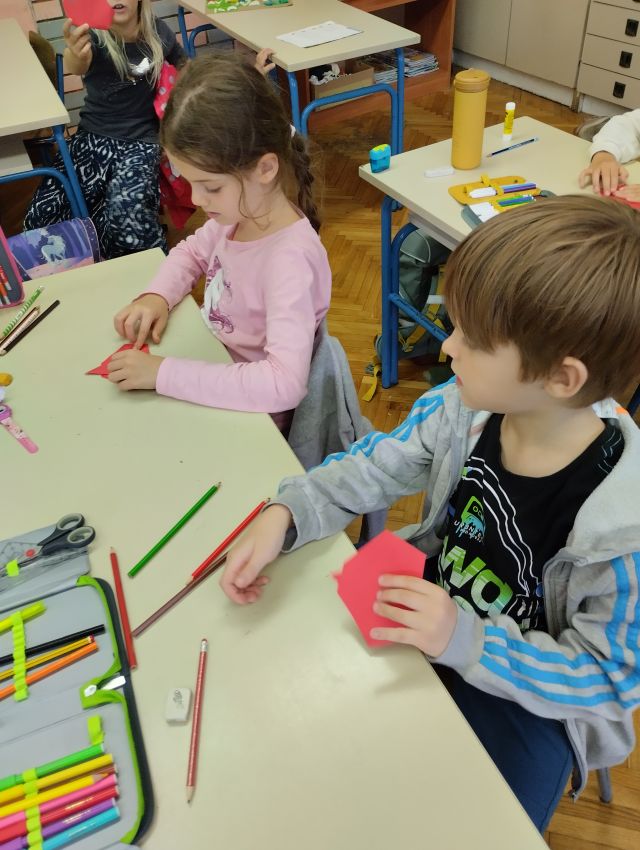 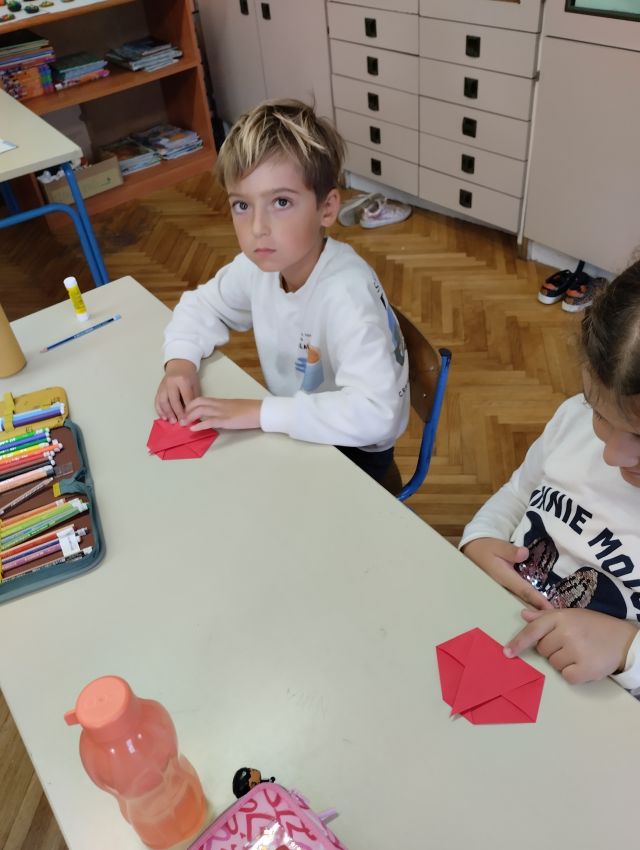 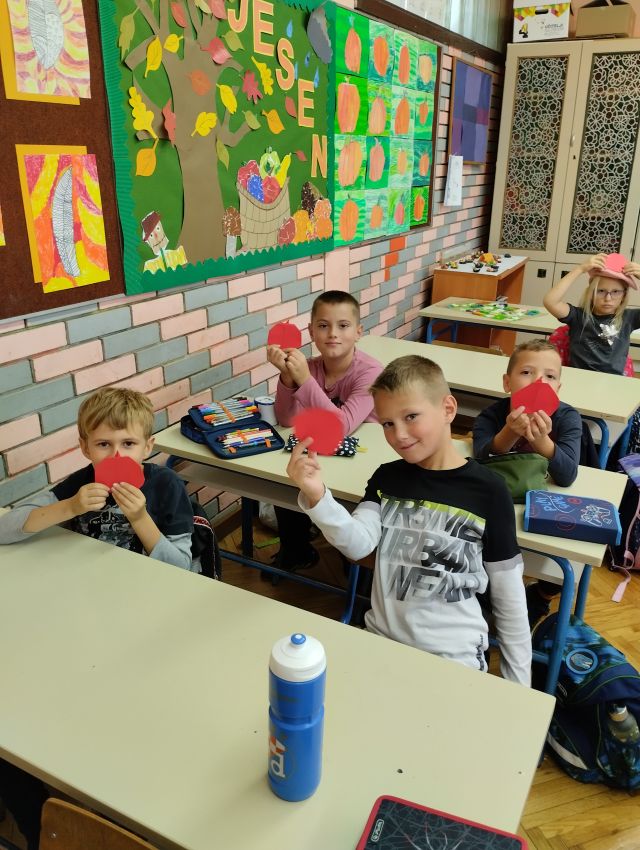 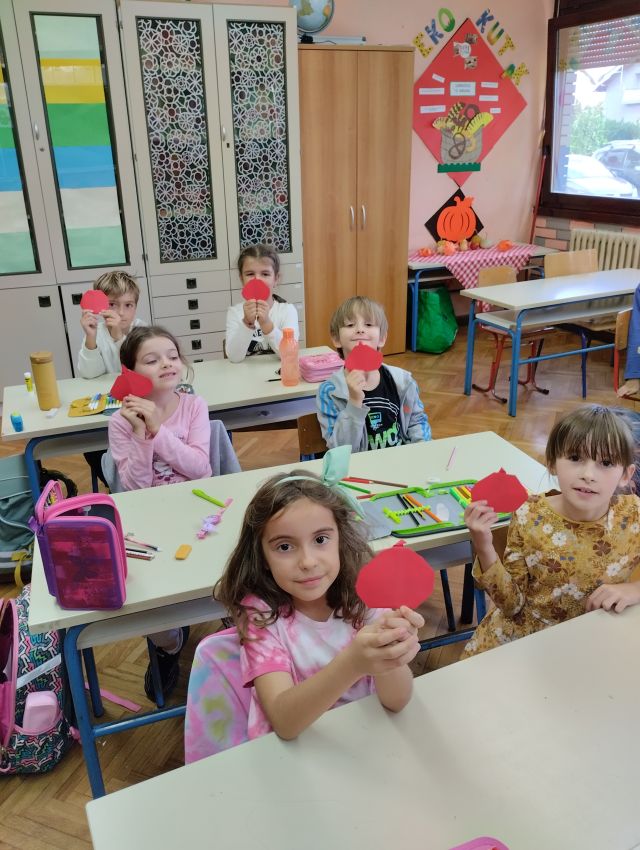 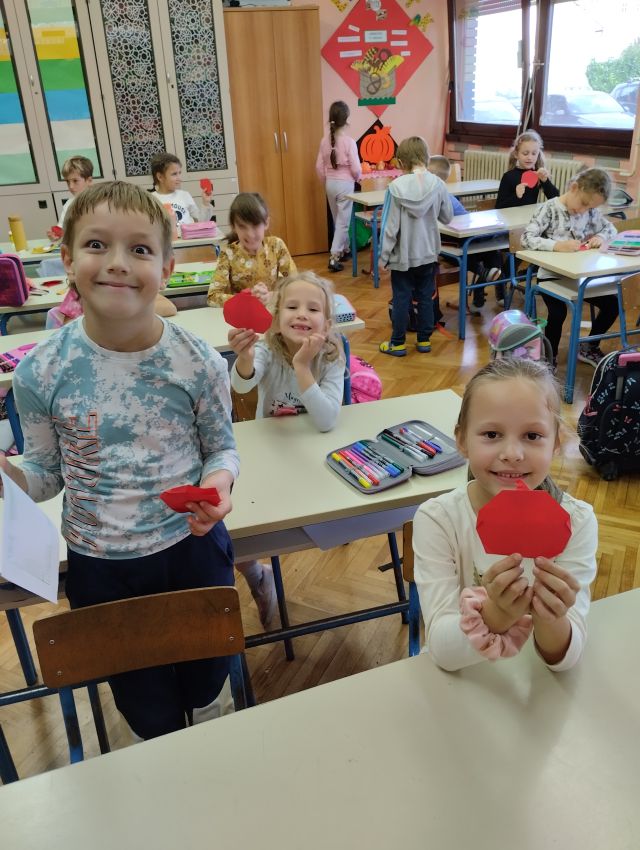 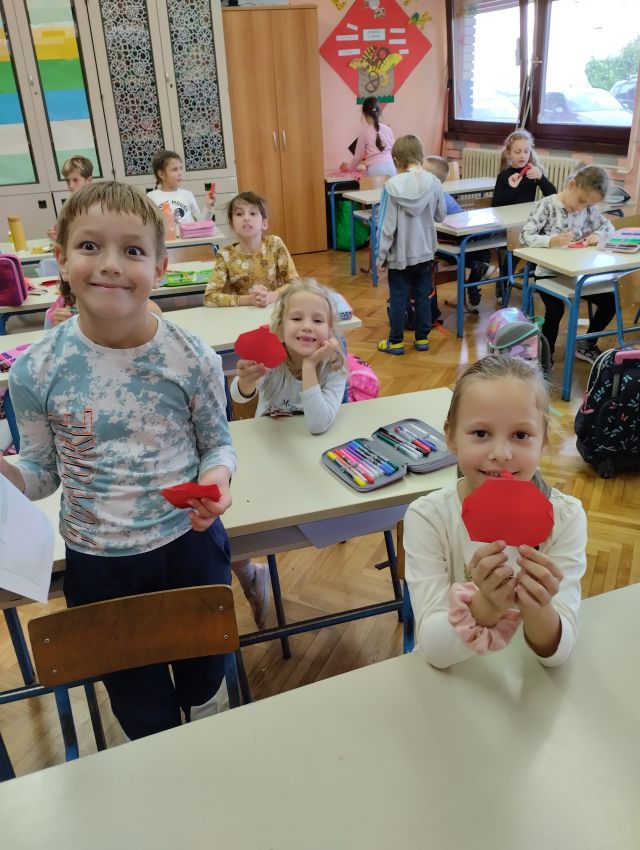 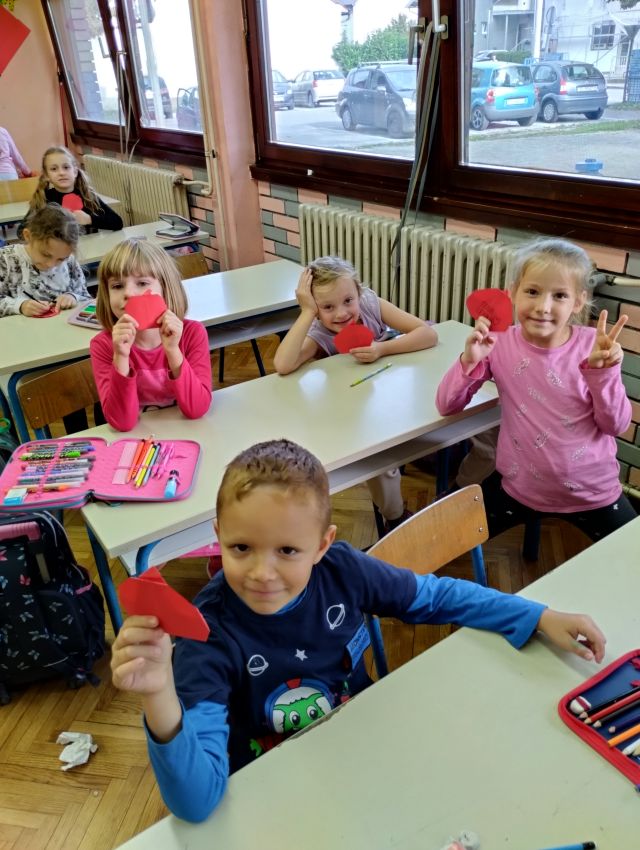 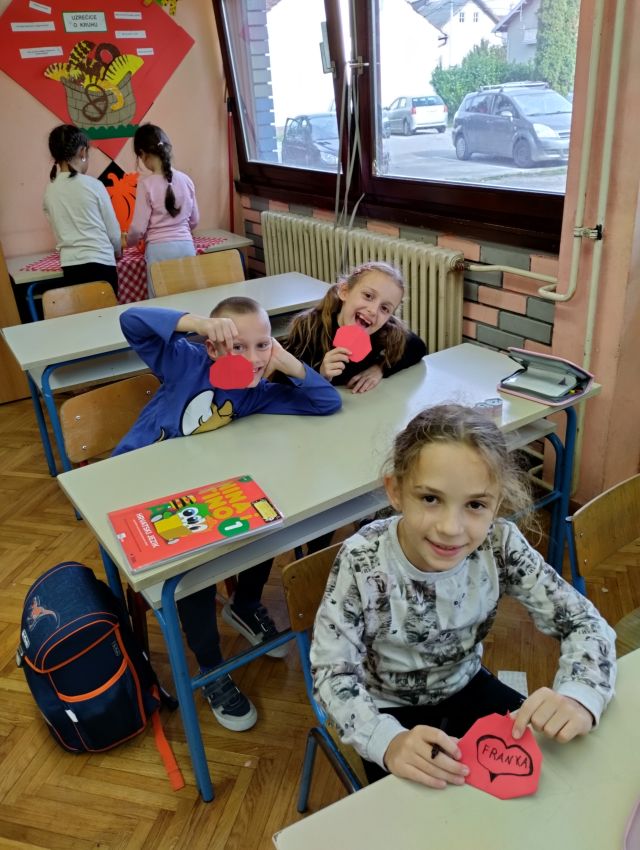 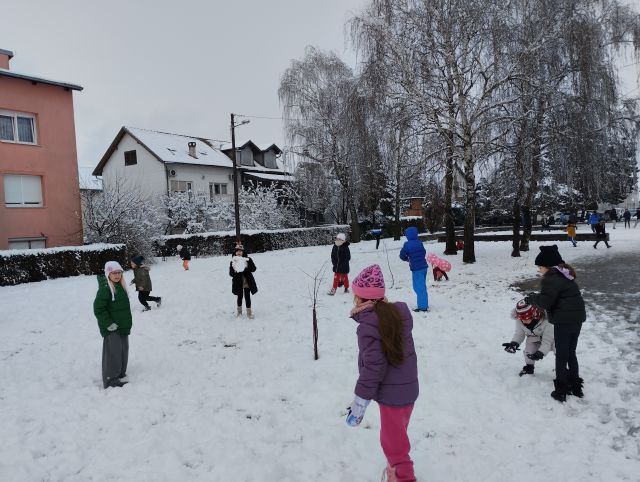 Zimske radosti
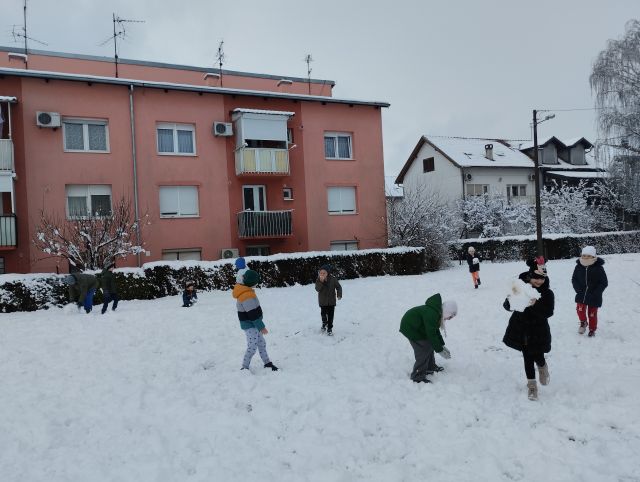 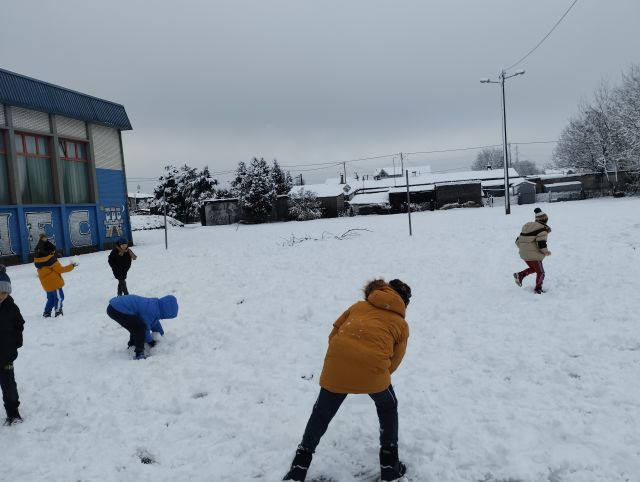 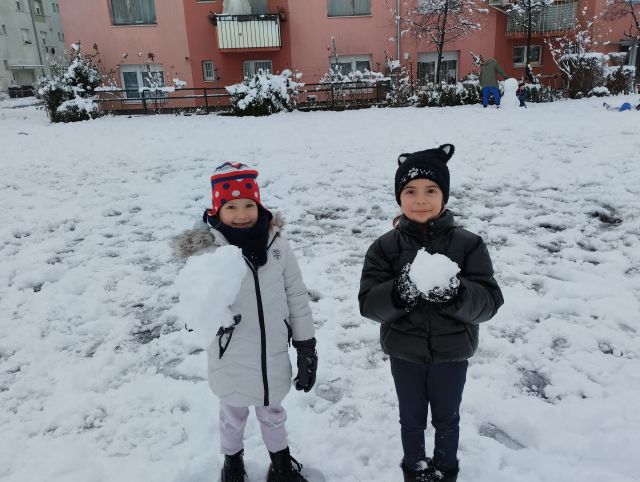 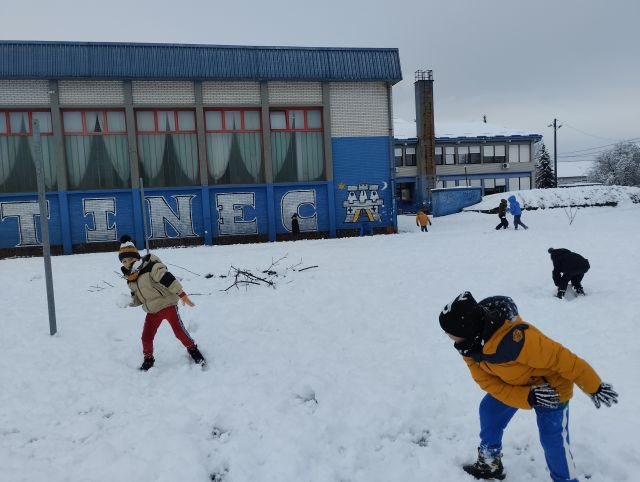 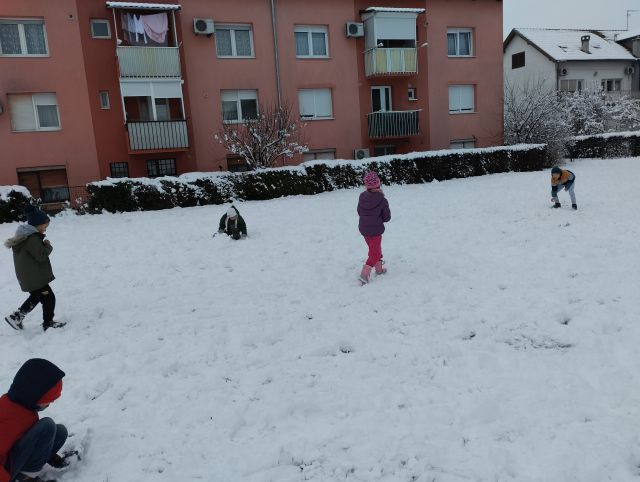 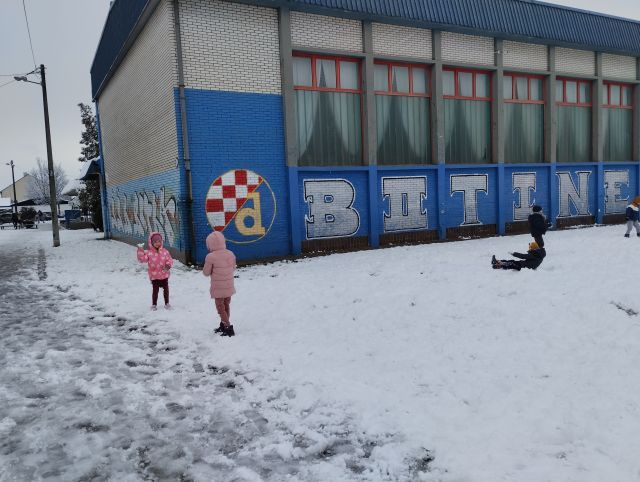 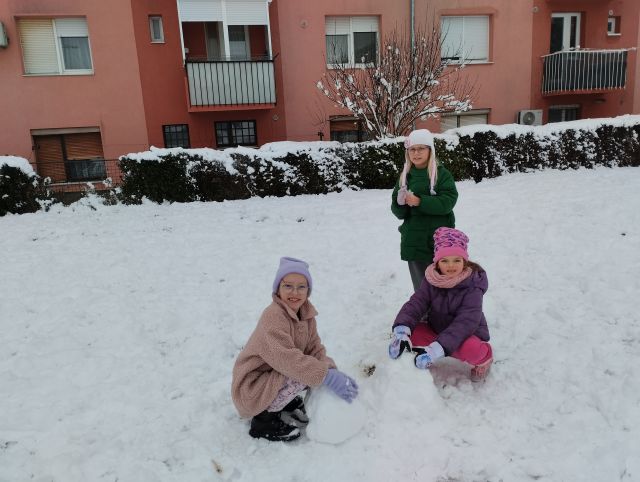 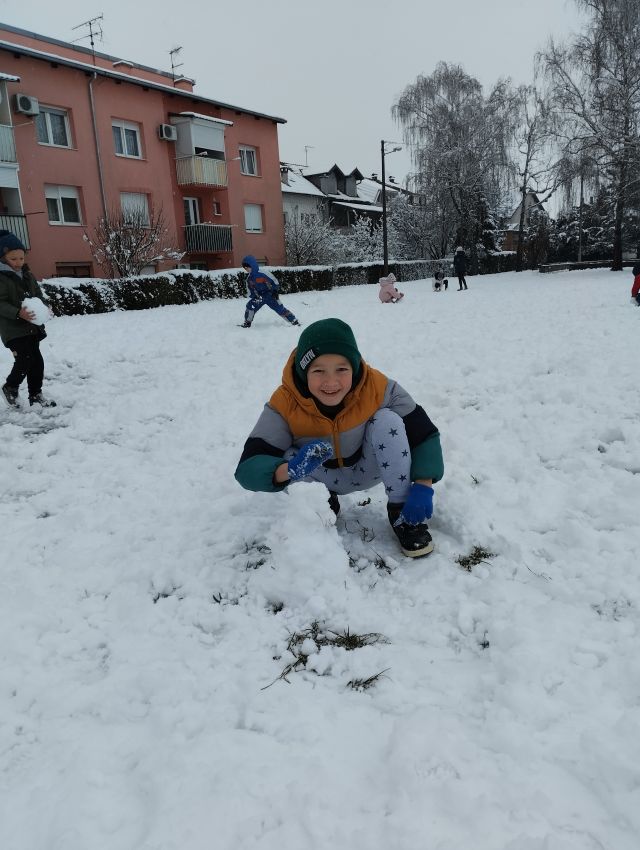 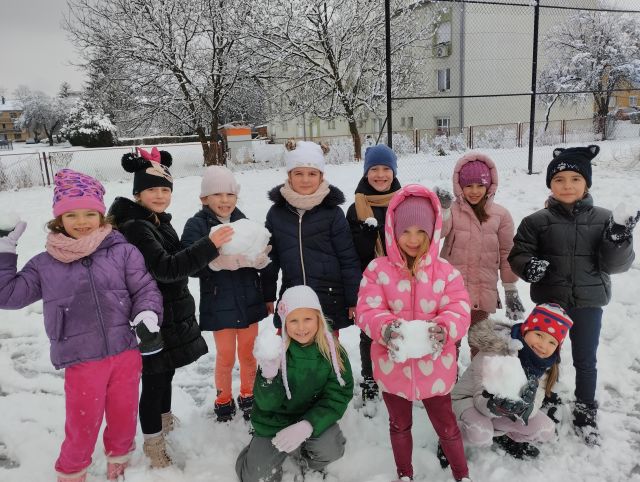 Ponosni smo na svoje uspjehe
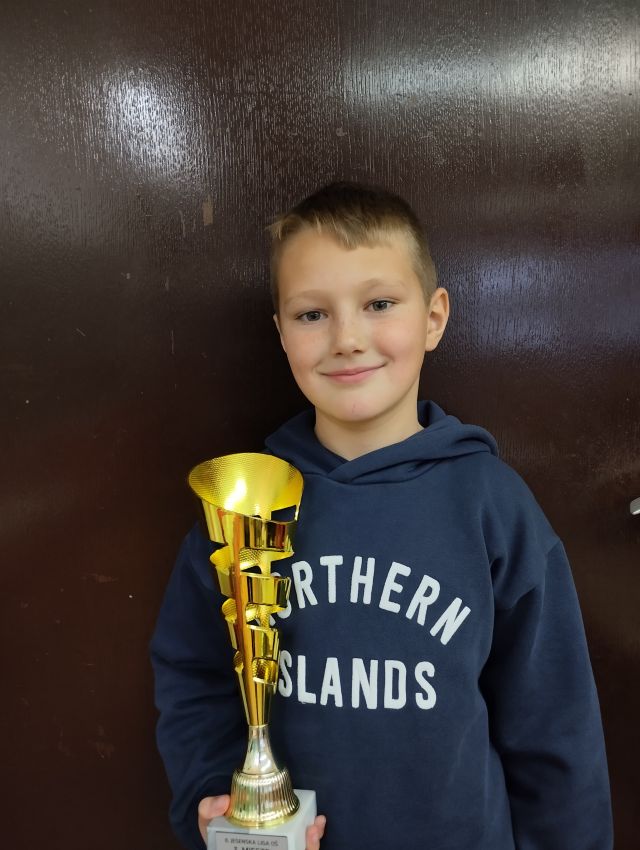 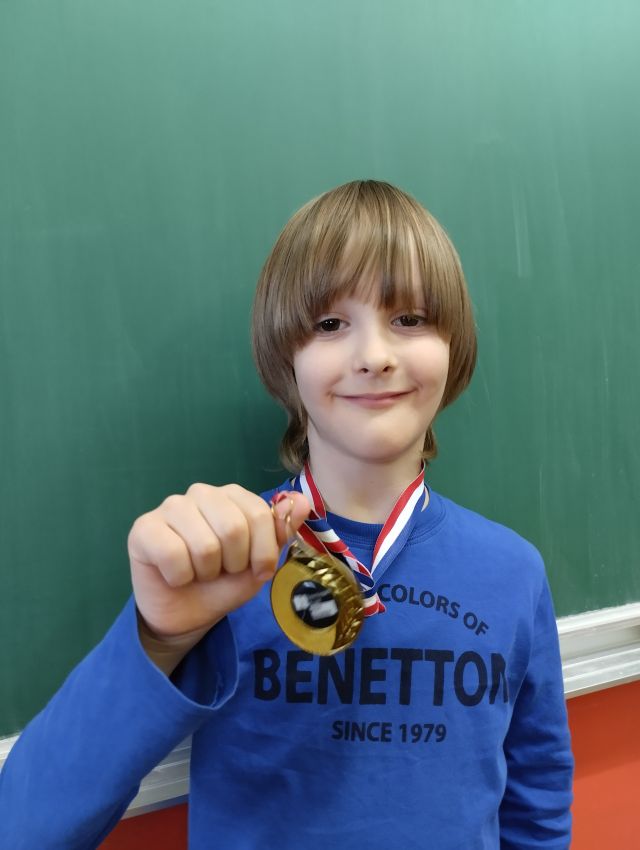 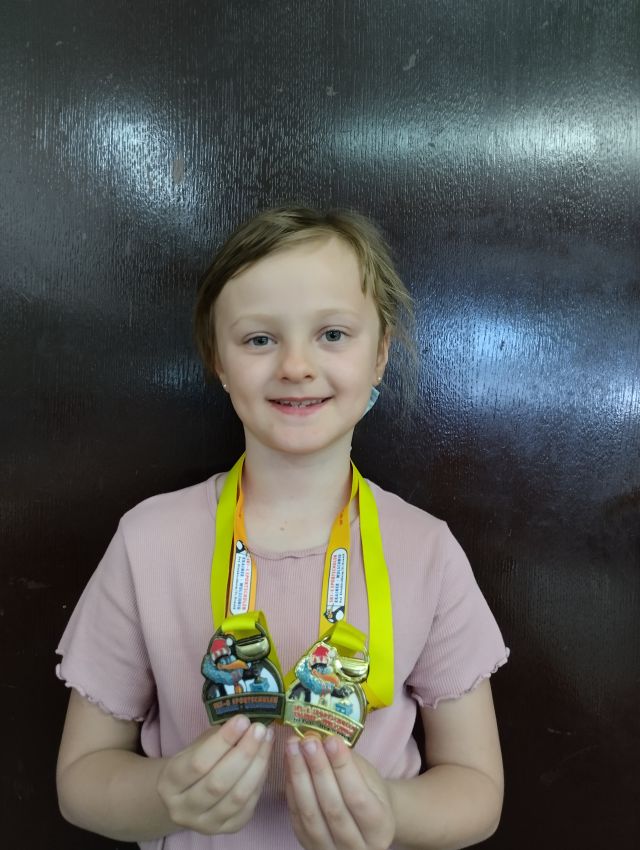 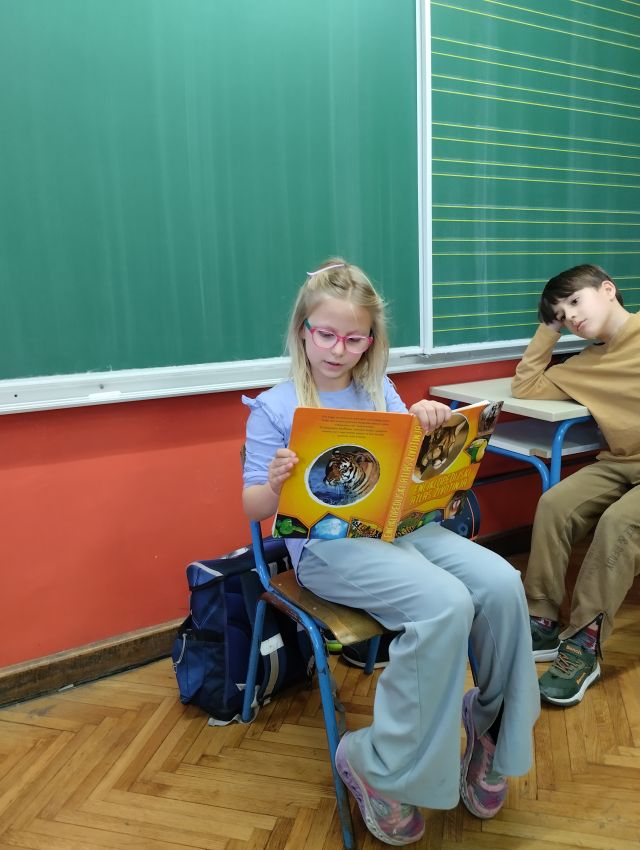 Pet minuta za priču
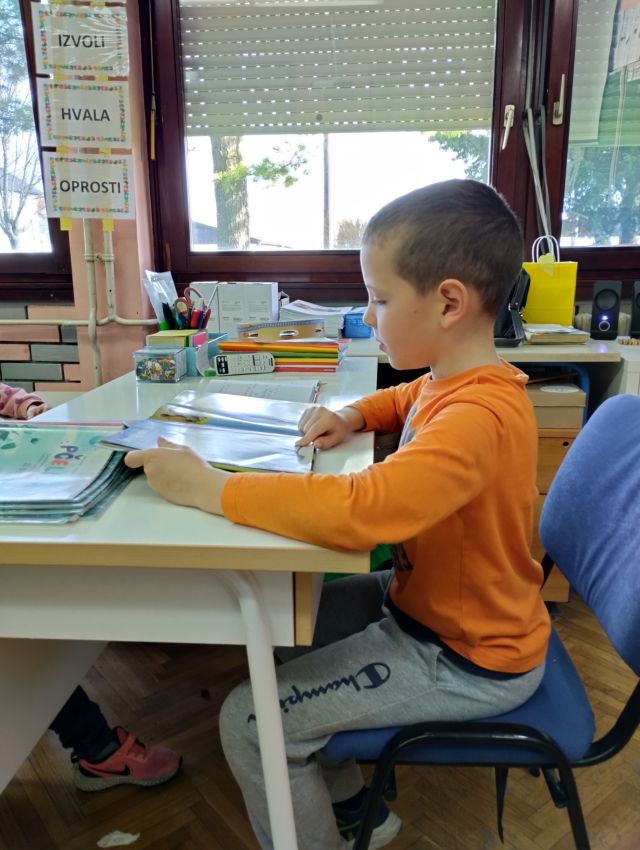 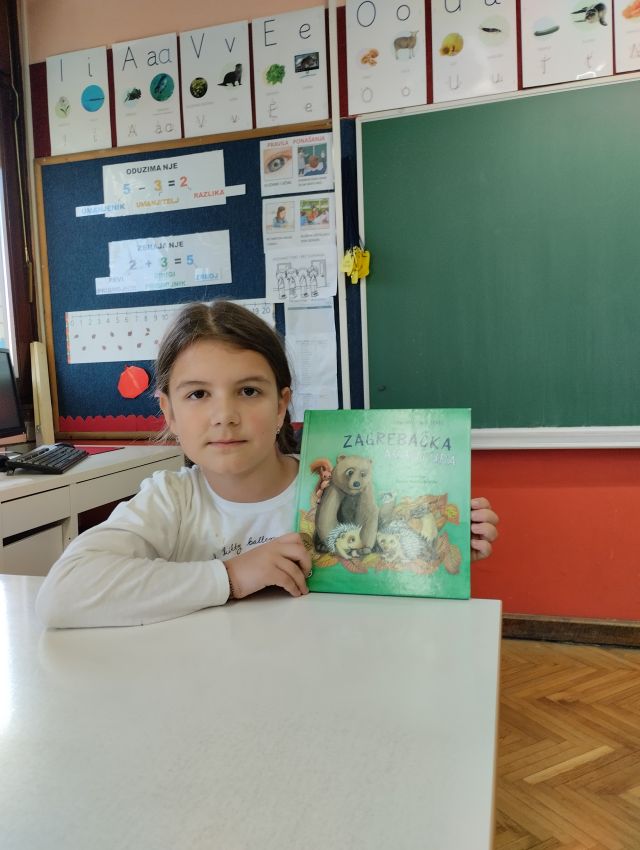 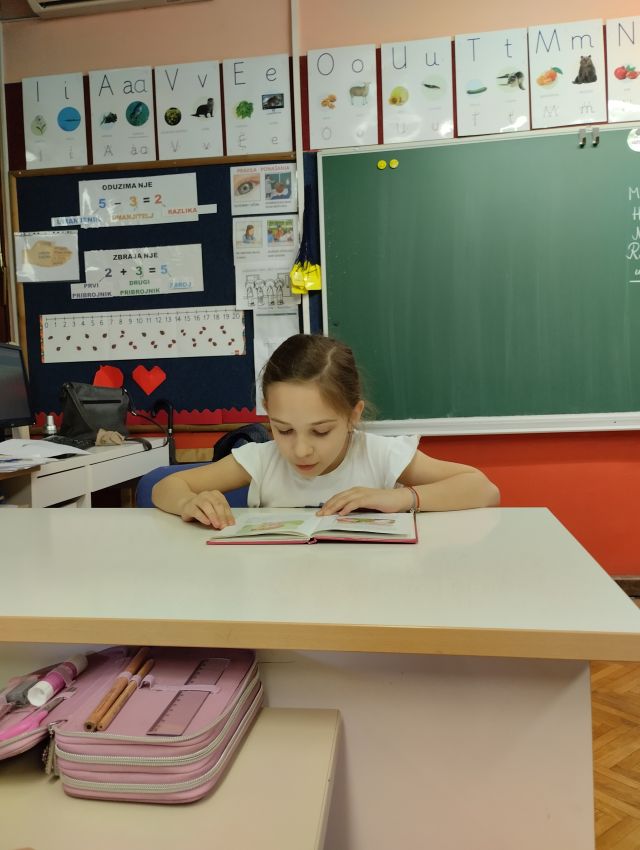 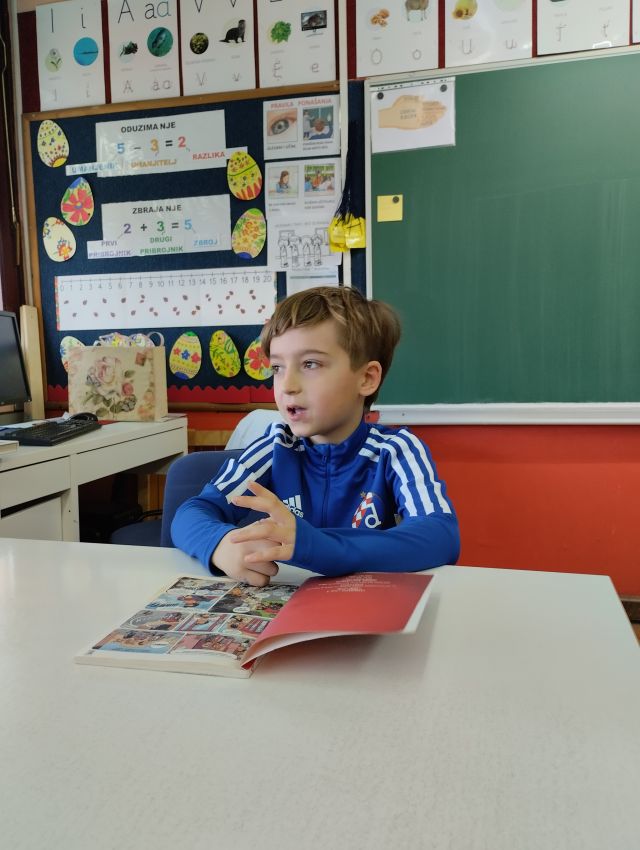 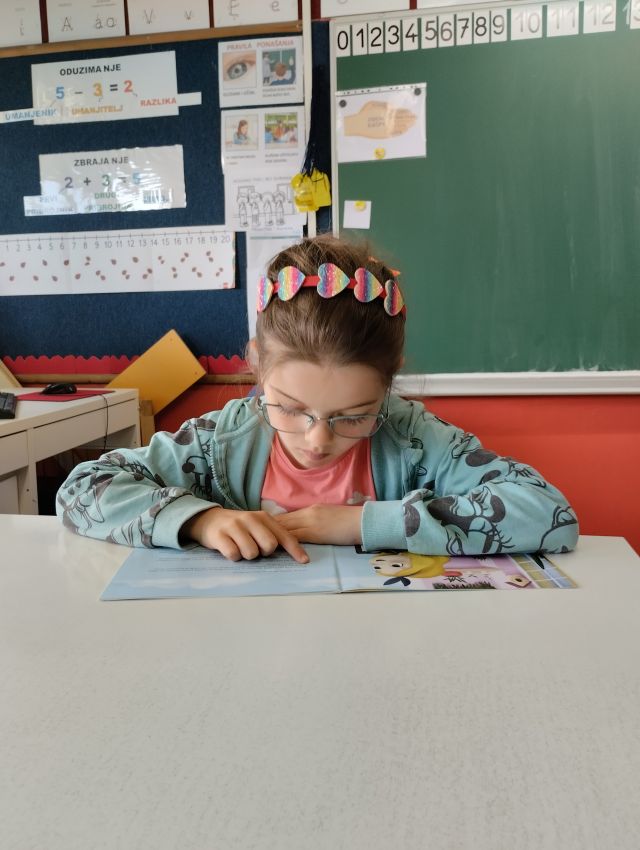 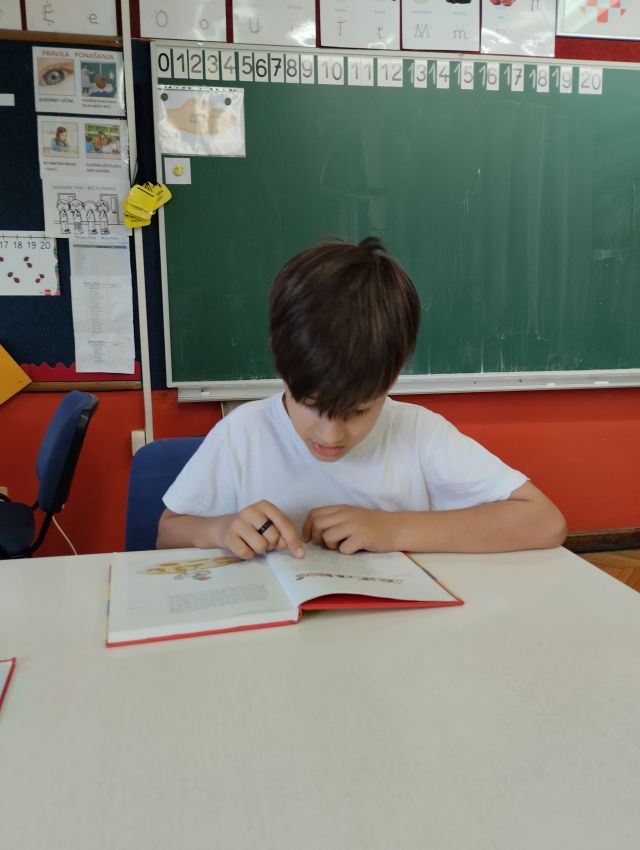 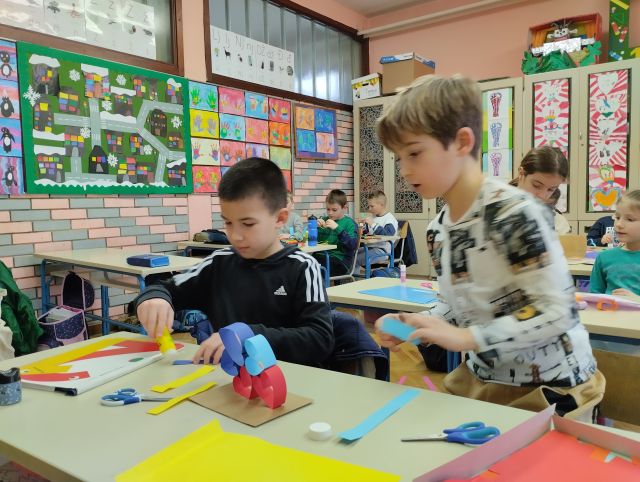 Ljubav je u zraku…
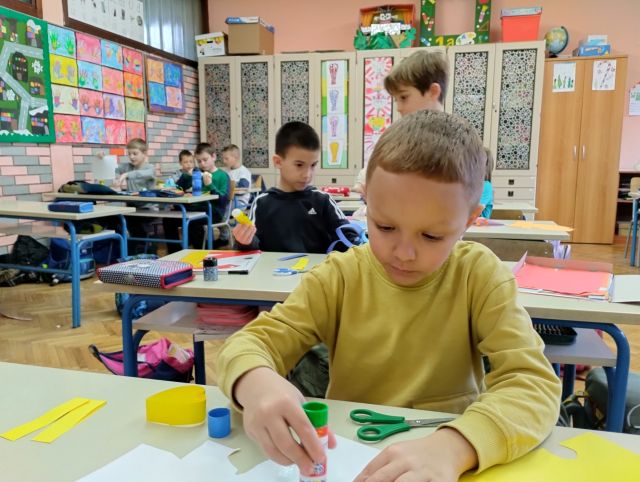 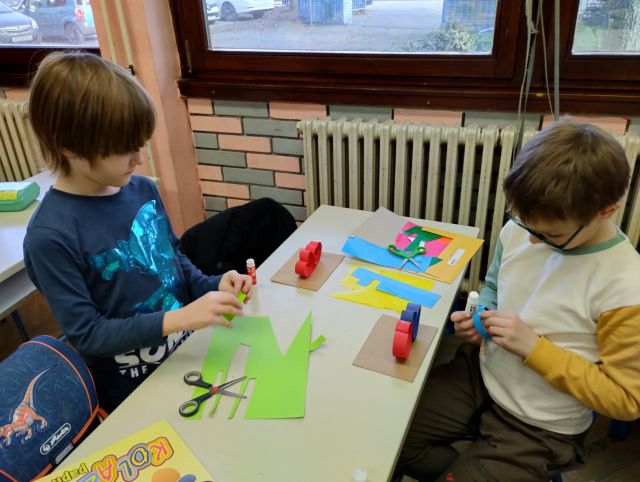 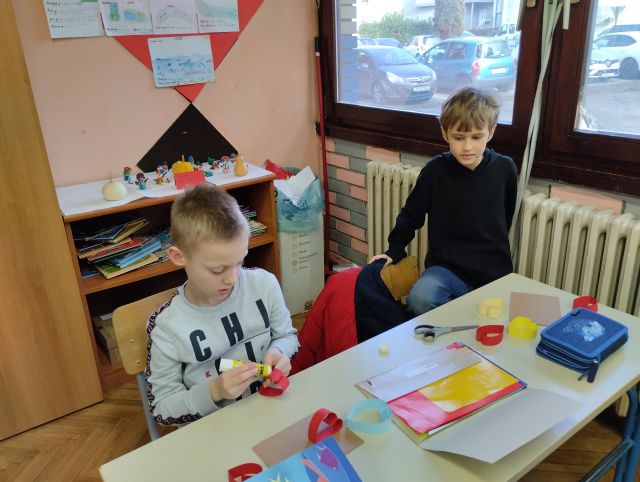 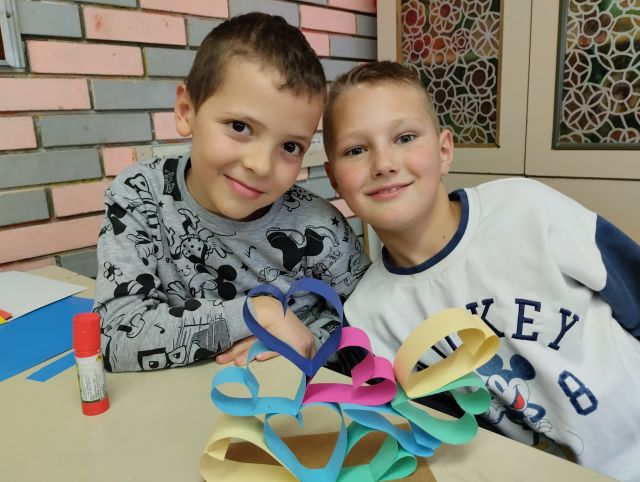 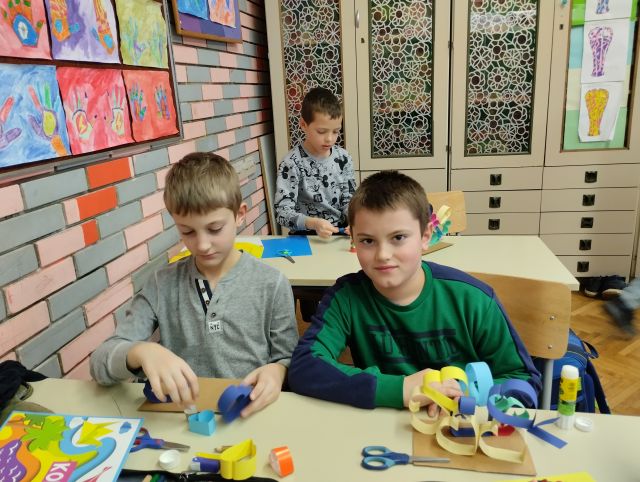 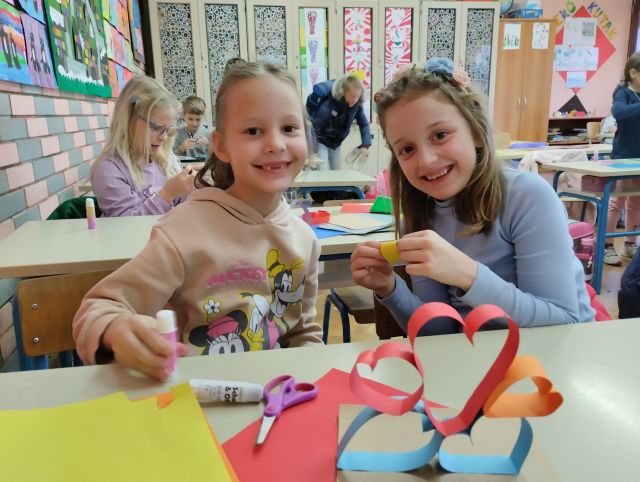 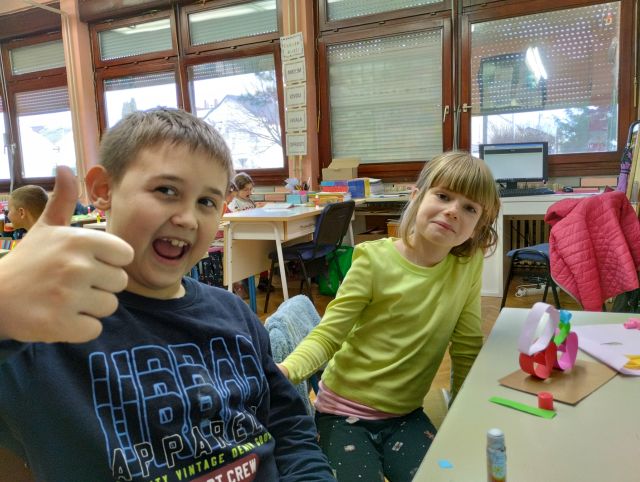 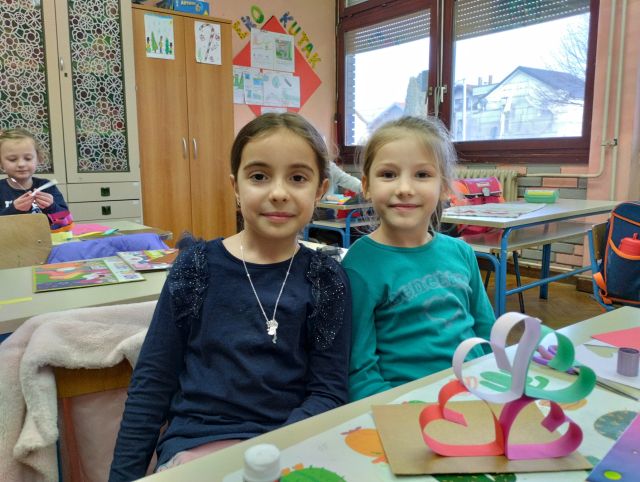 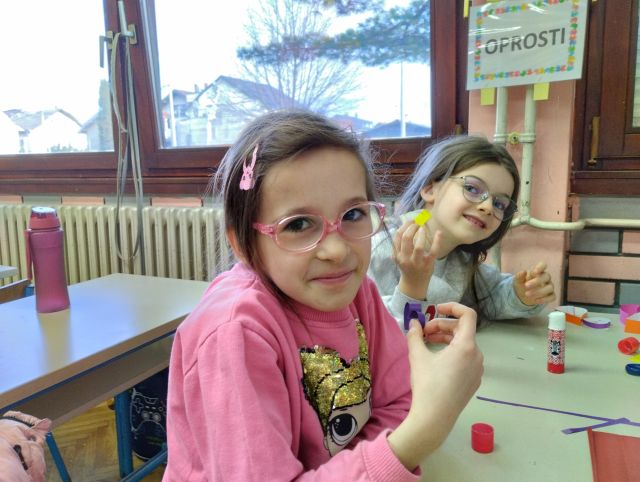 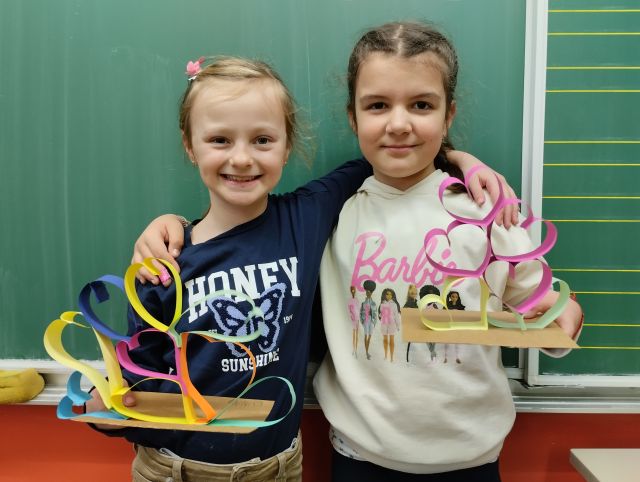 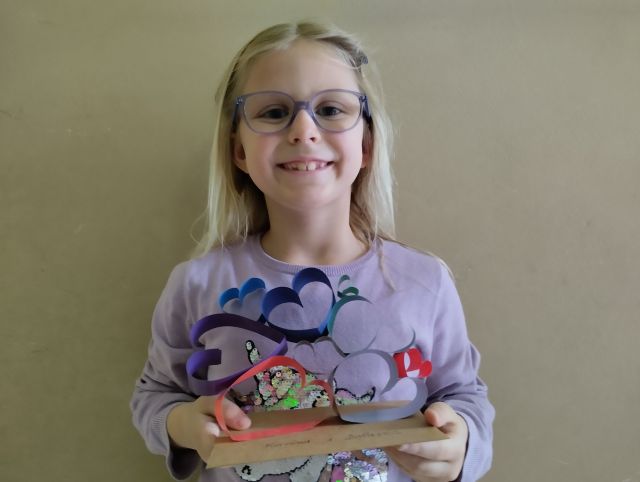 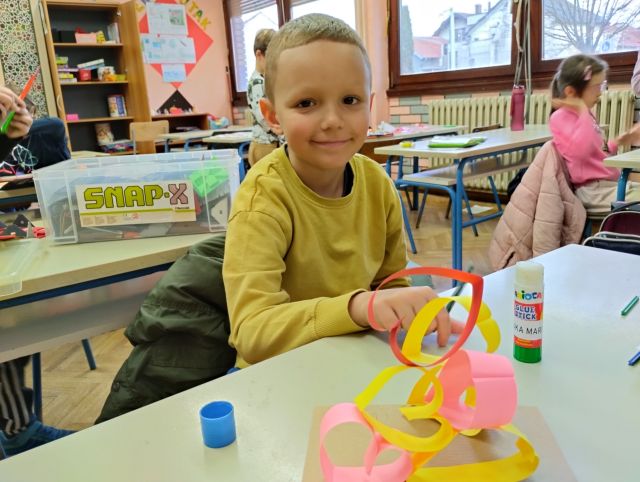 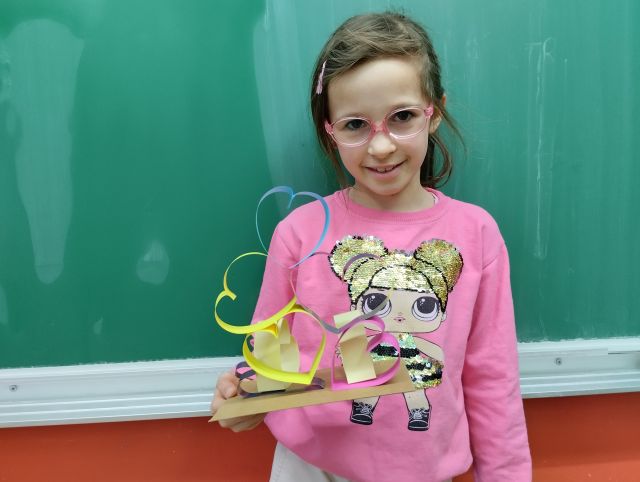 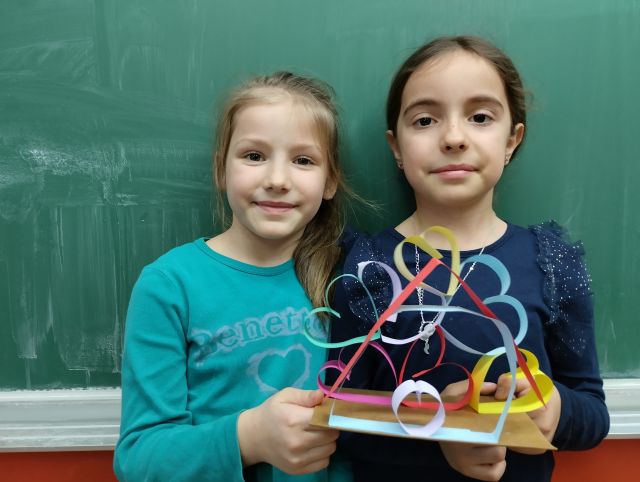 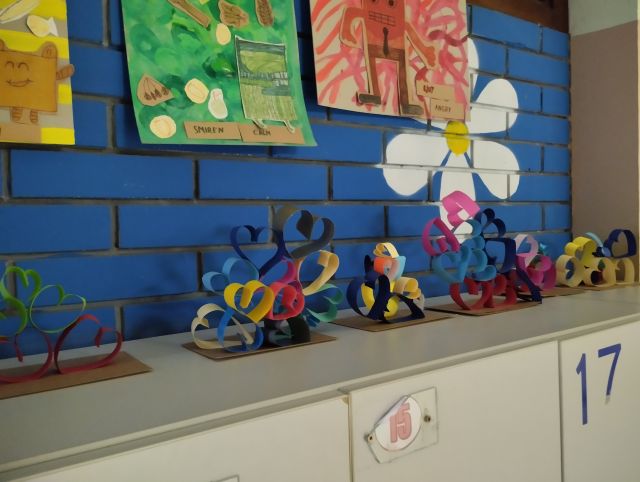 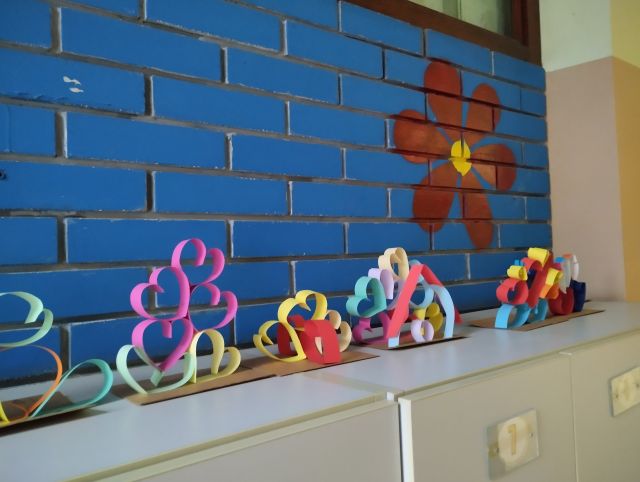 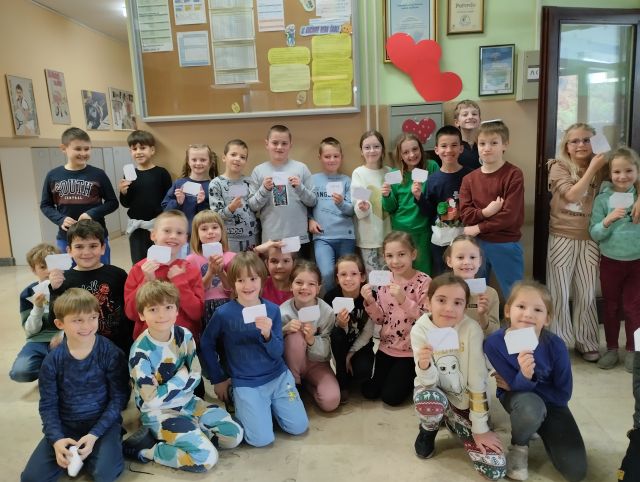 Pismo za prijatelja
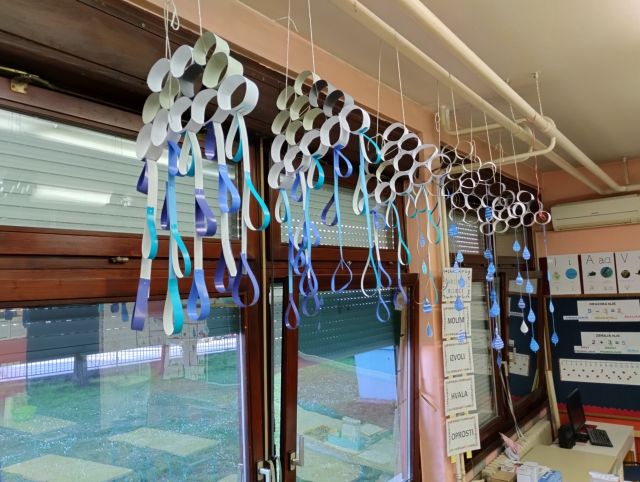 Dan voda
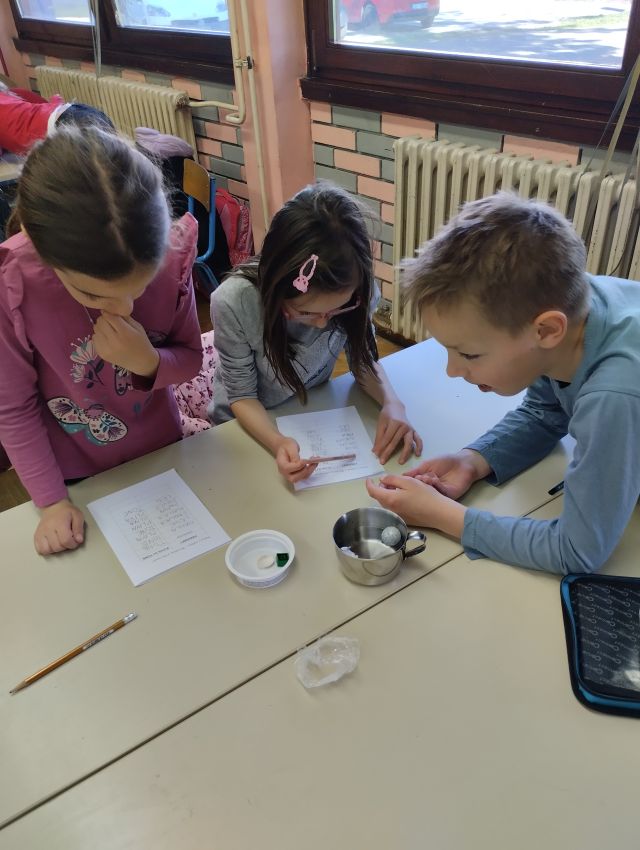 Pokusi s vodom
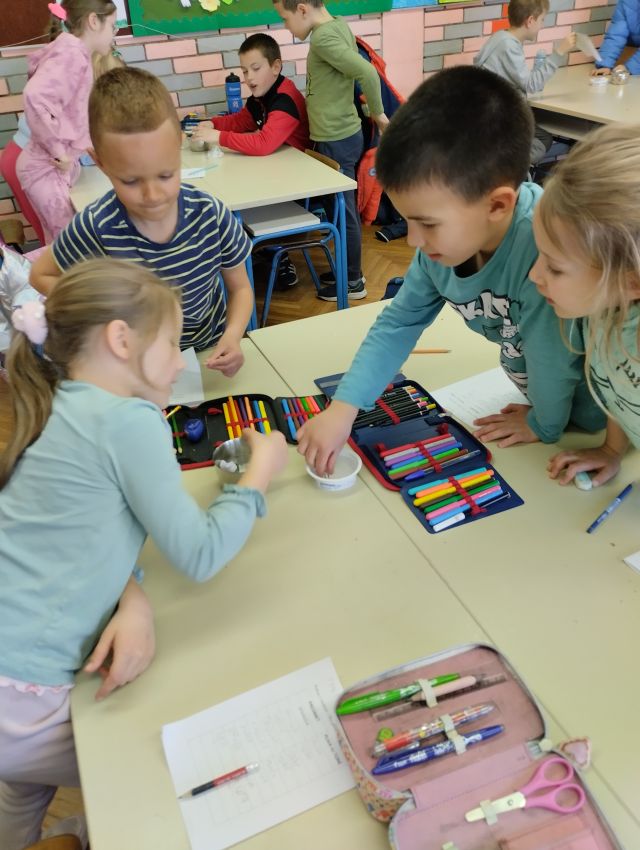 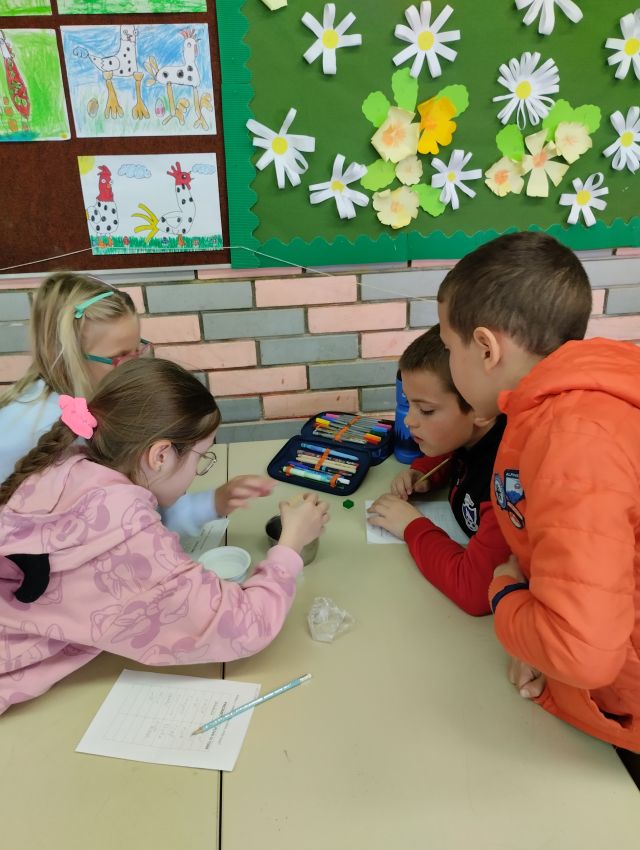 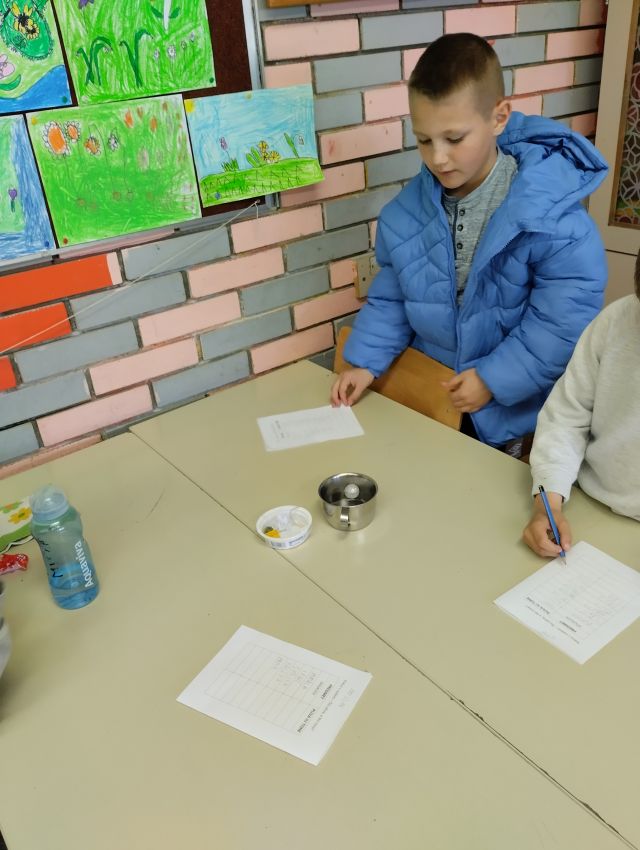 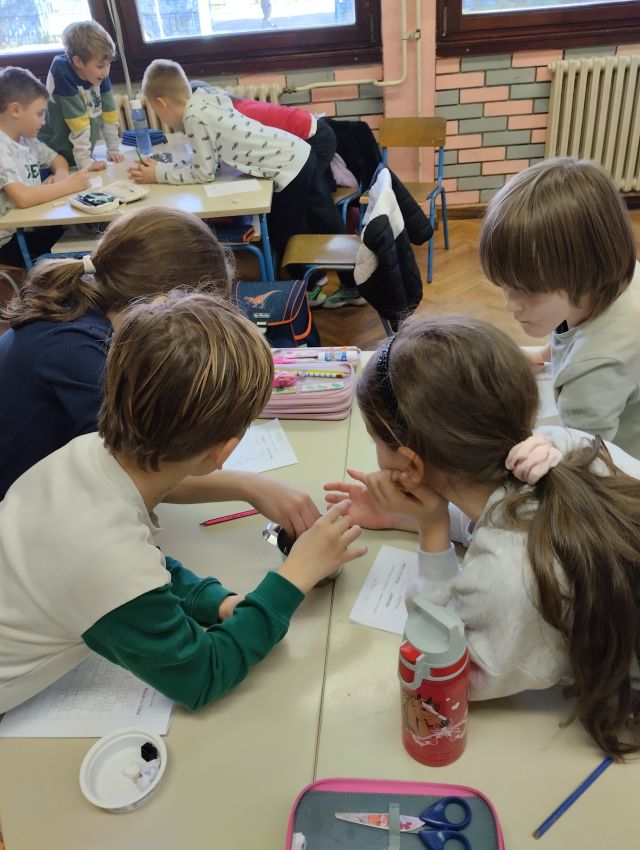 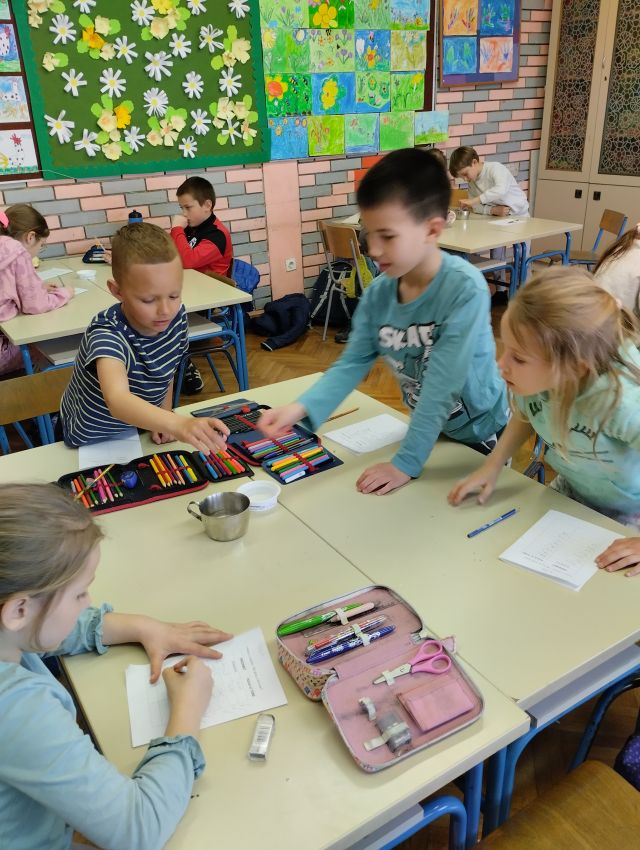 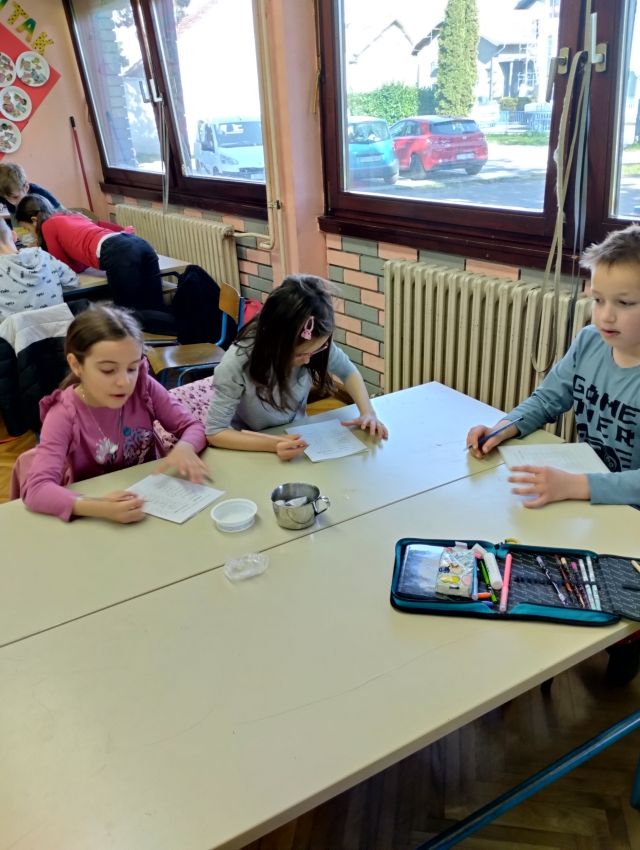 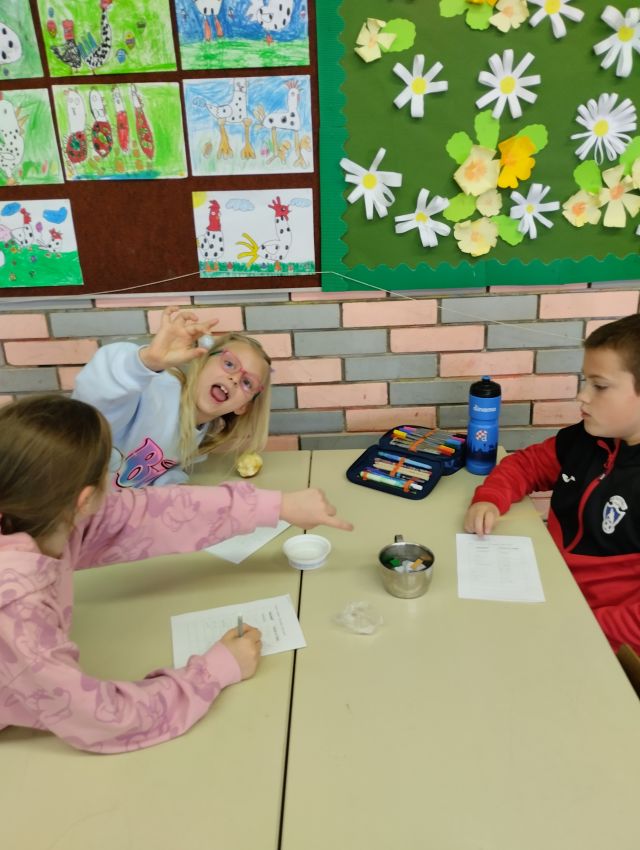 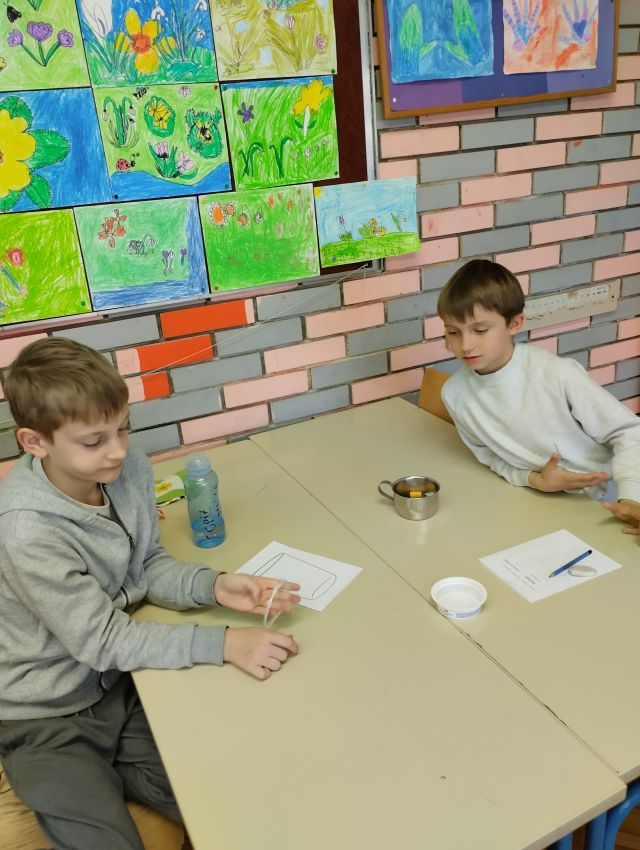 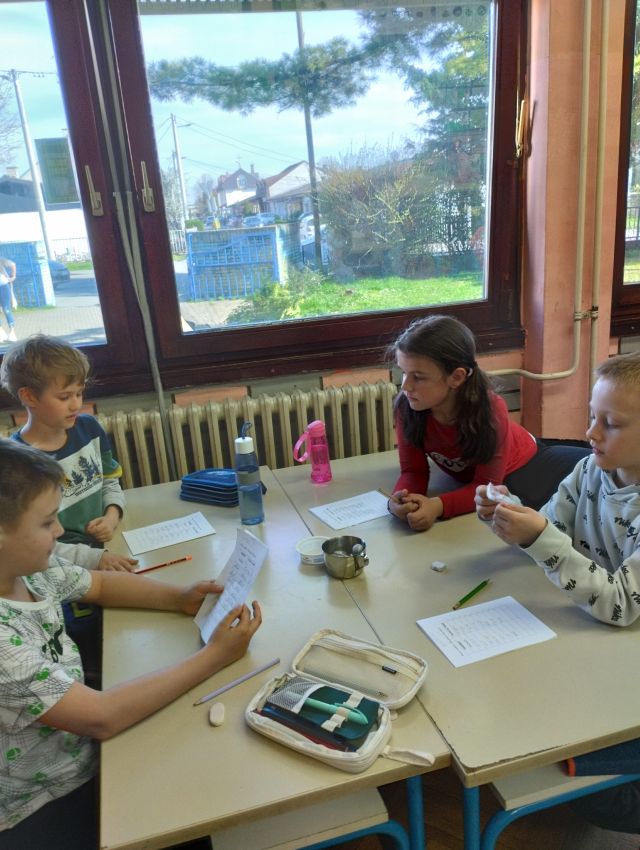 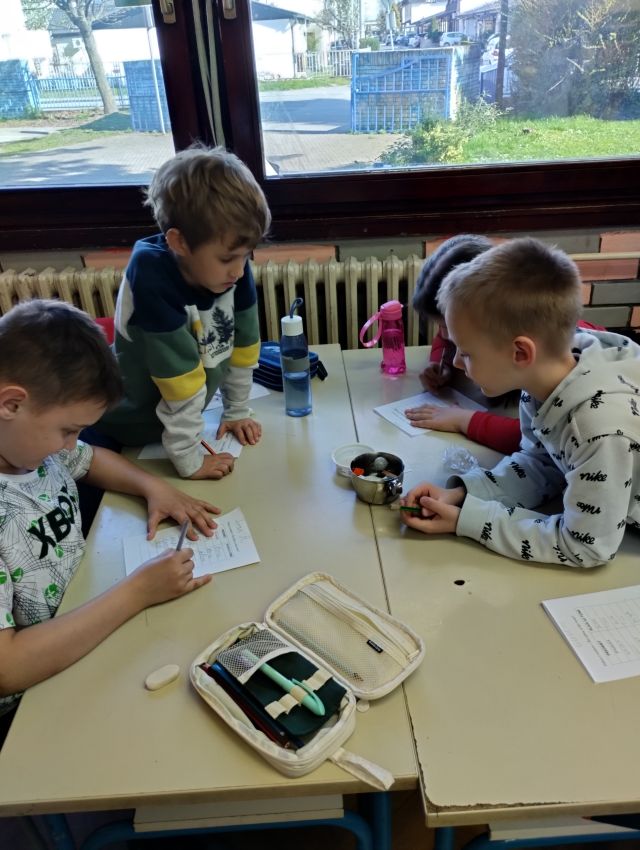 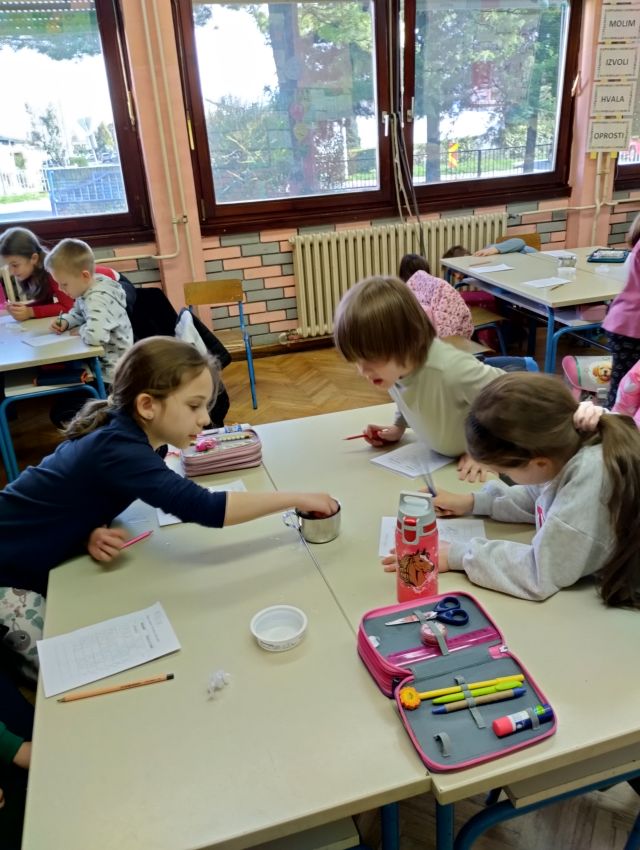 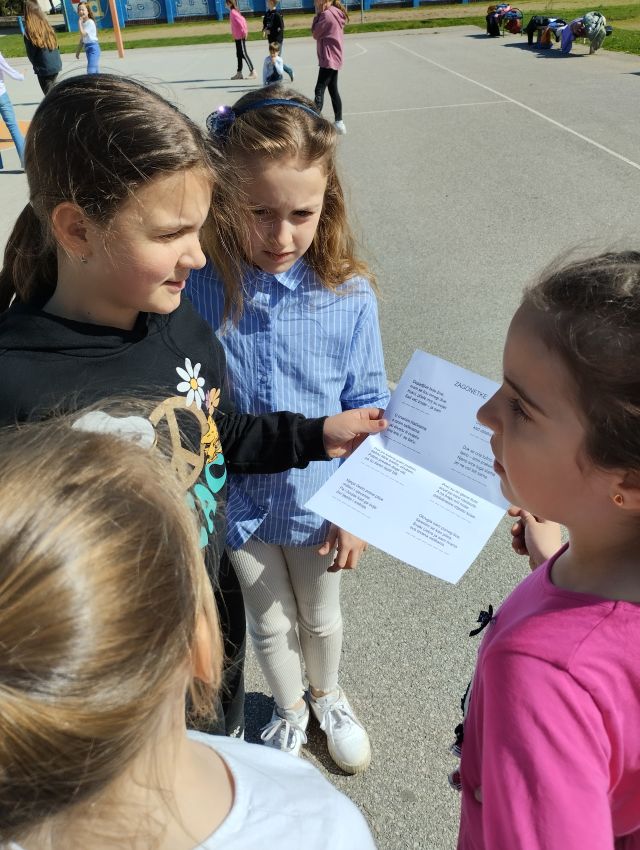 Potraga za pisanicama
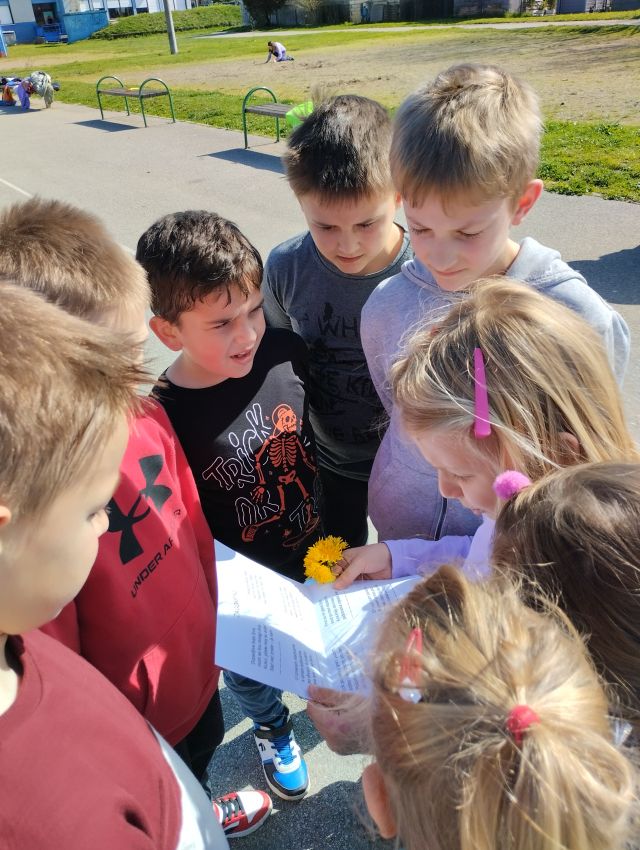 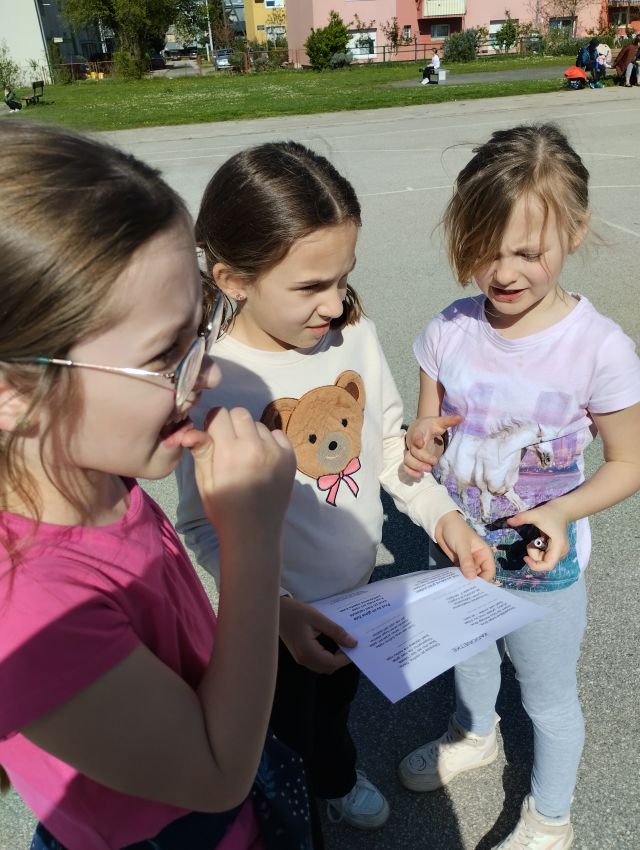 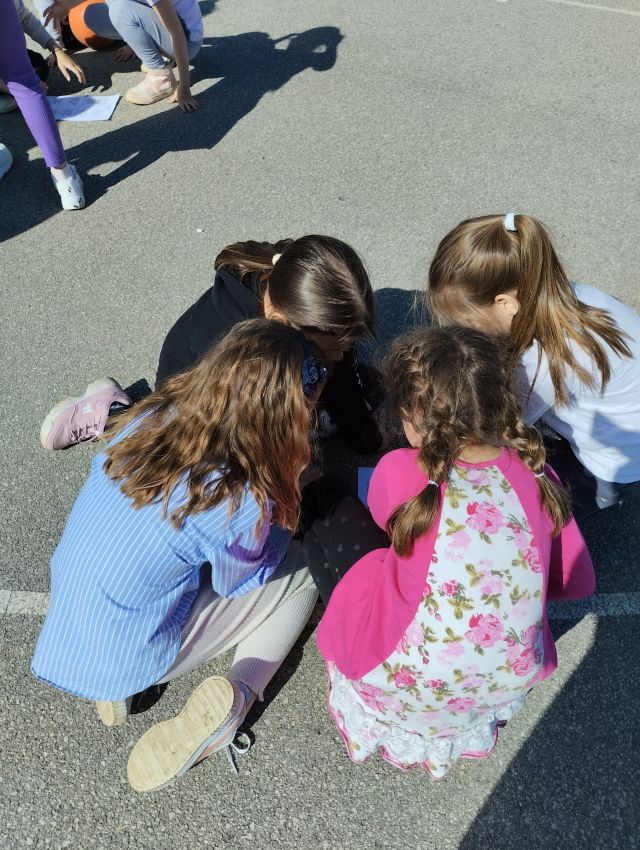 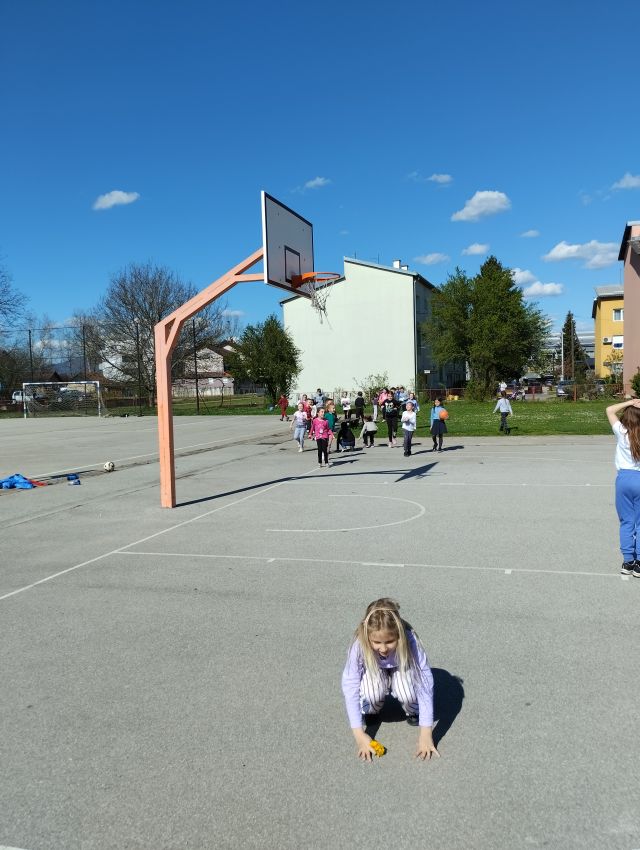 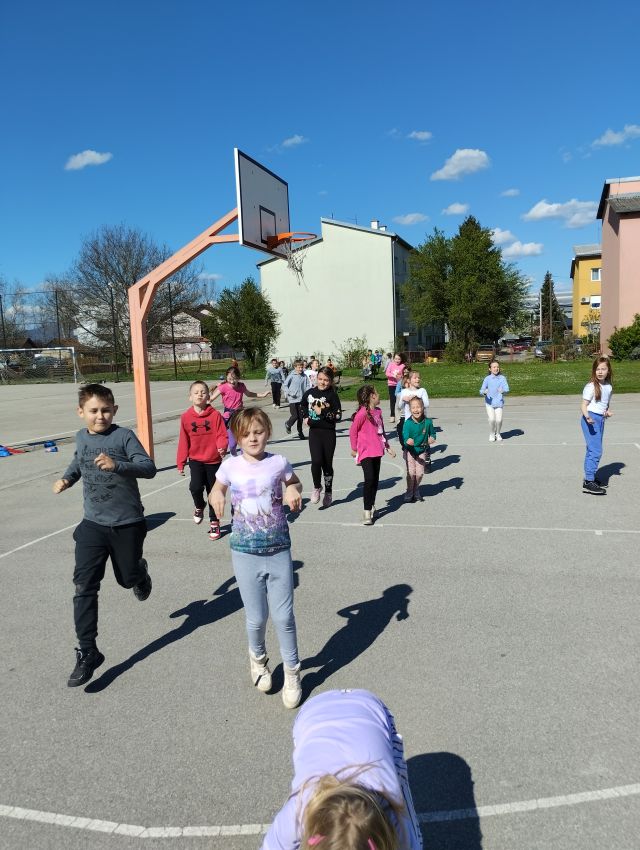 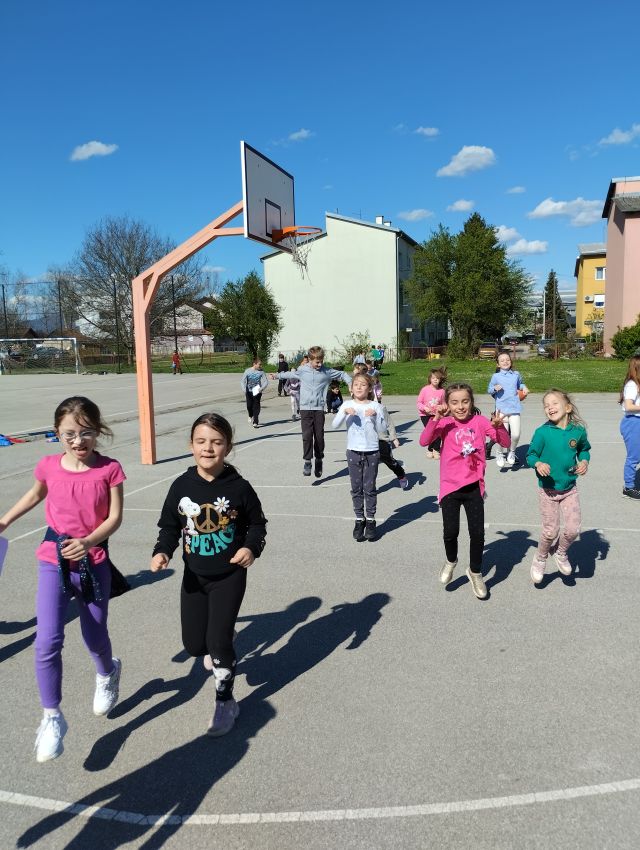 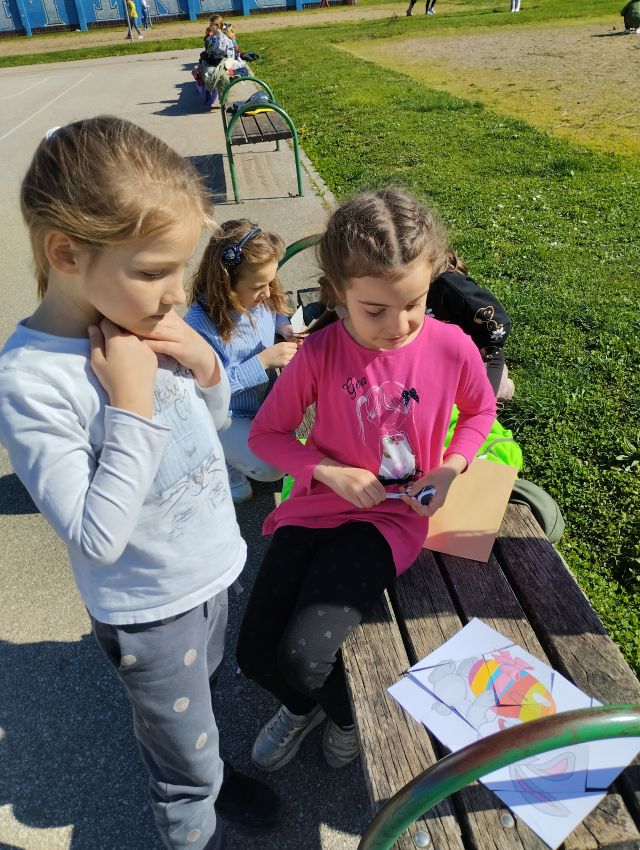 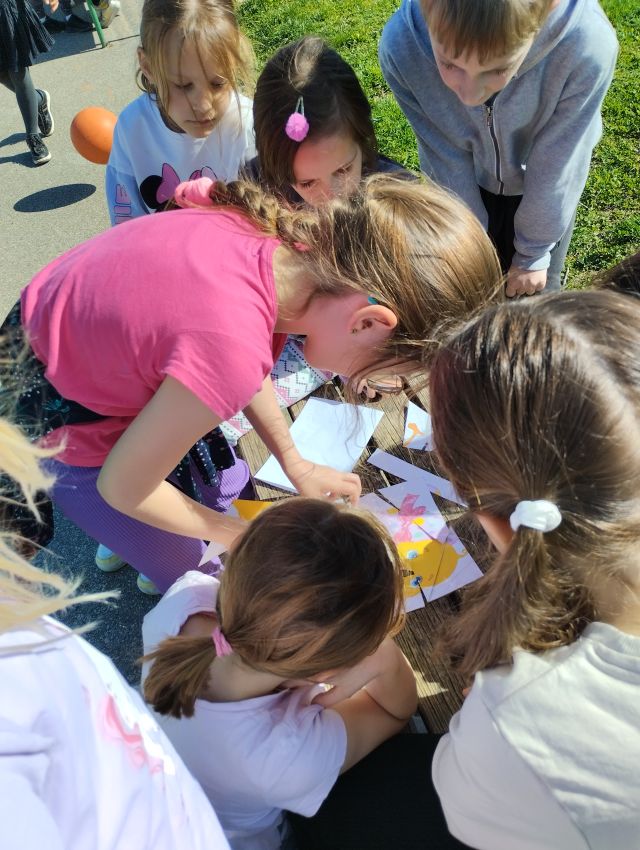 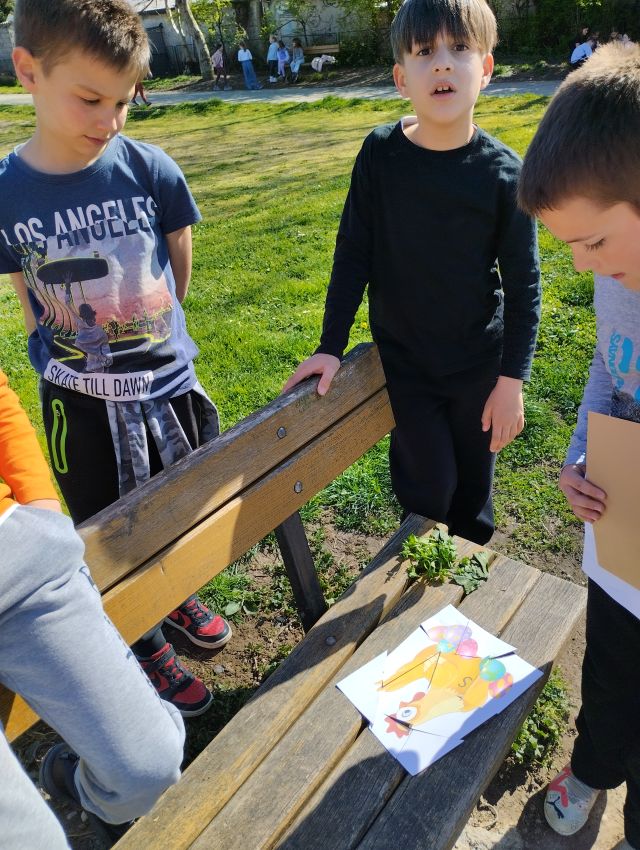 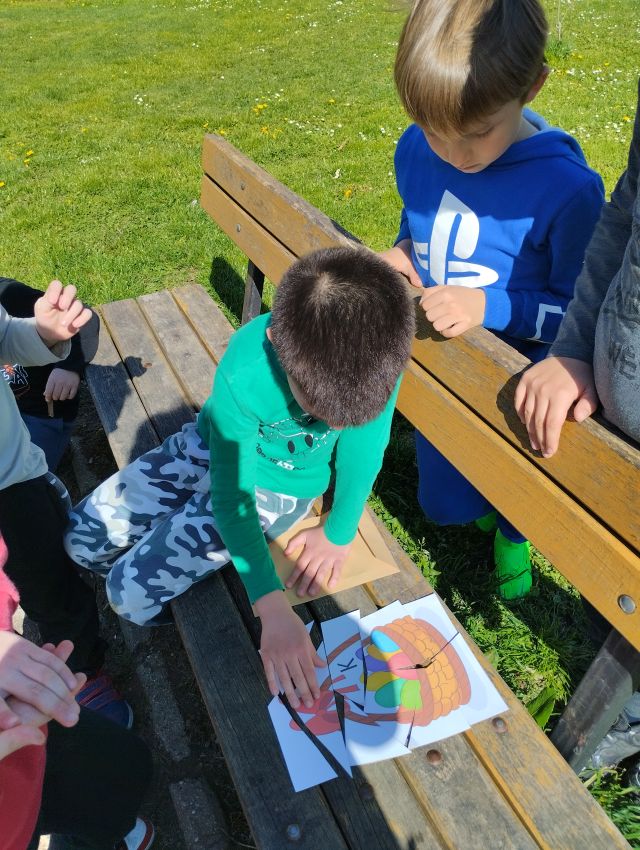 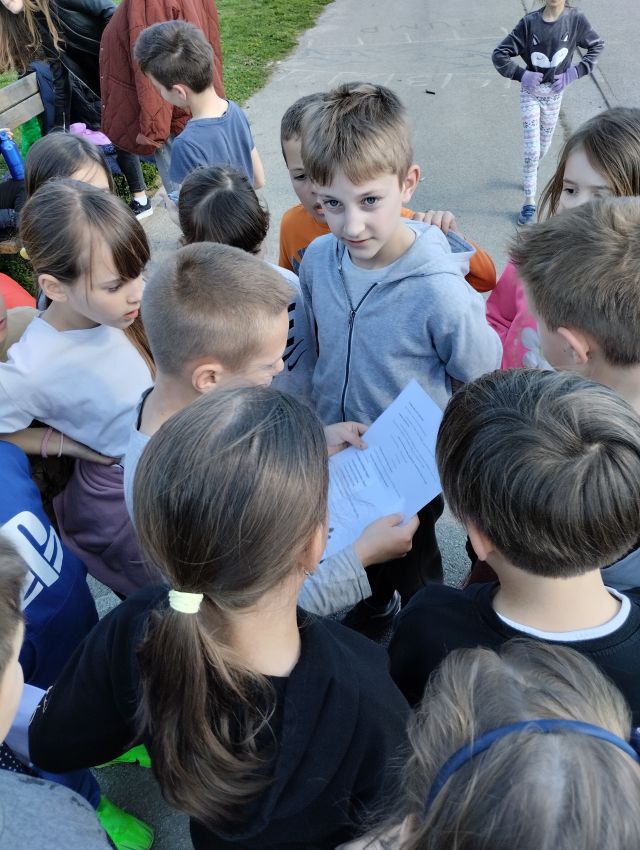 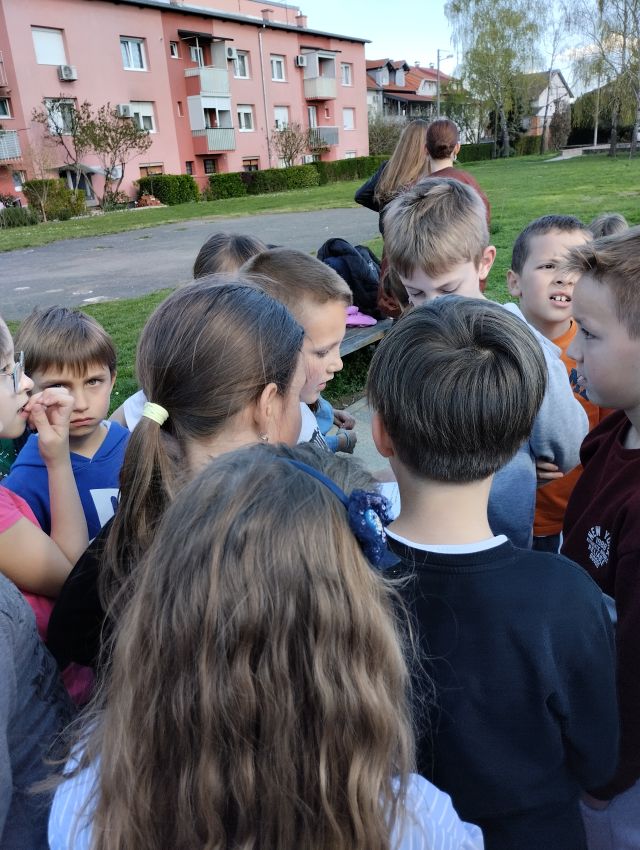 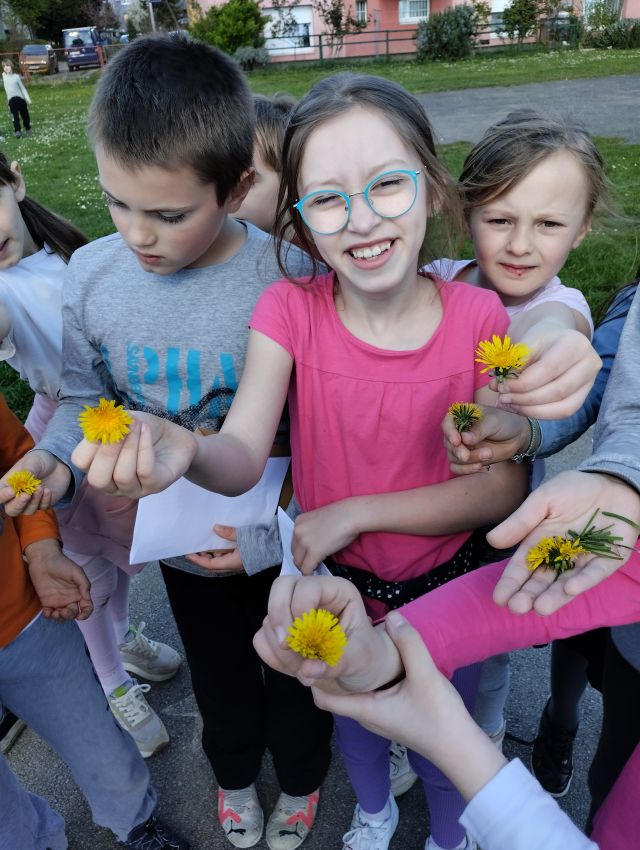 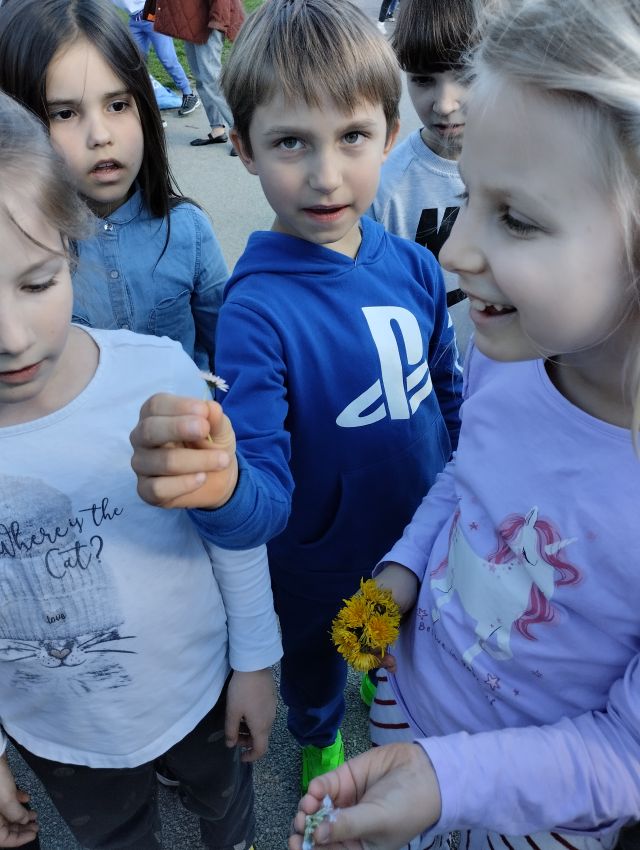 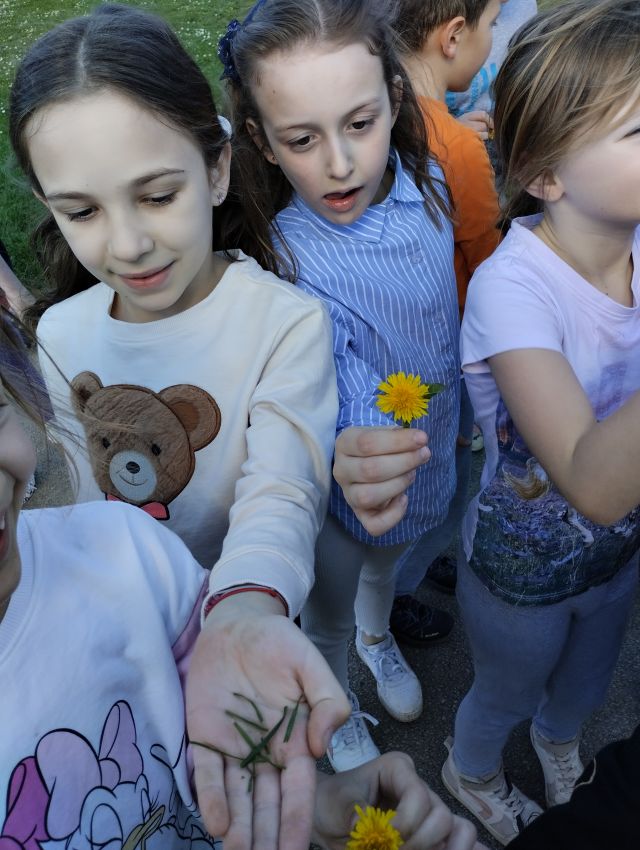 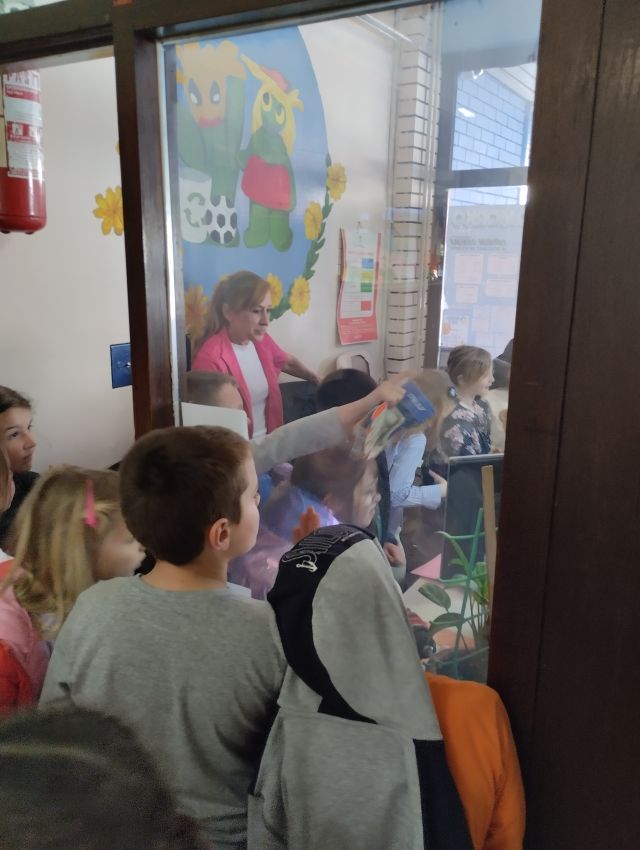 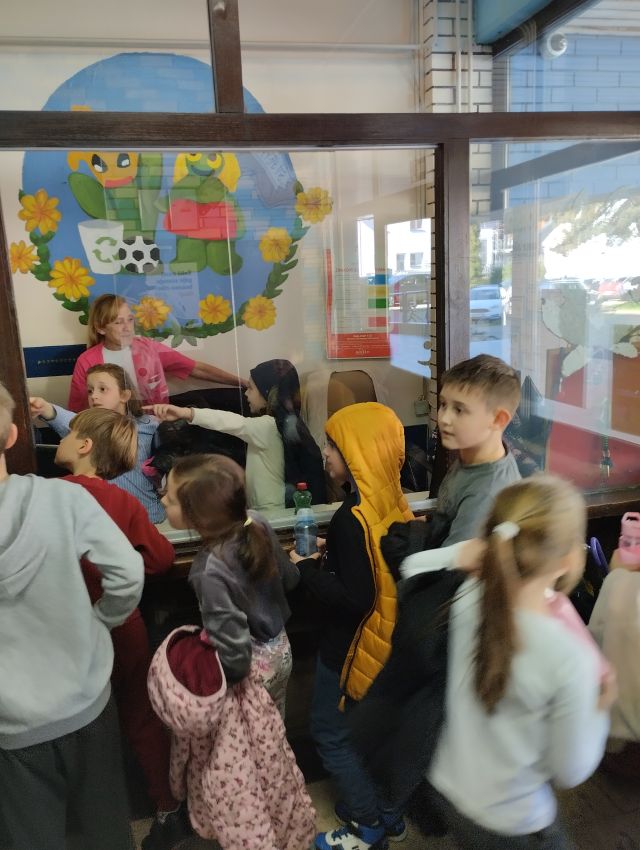 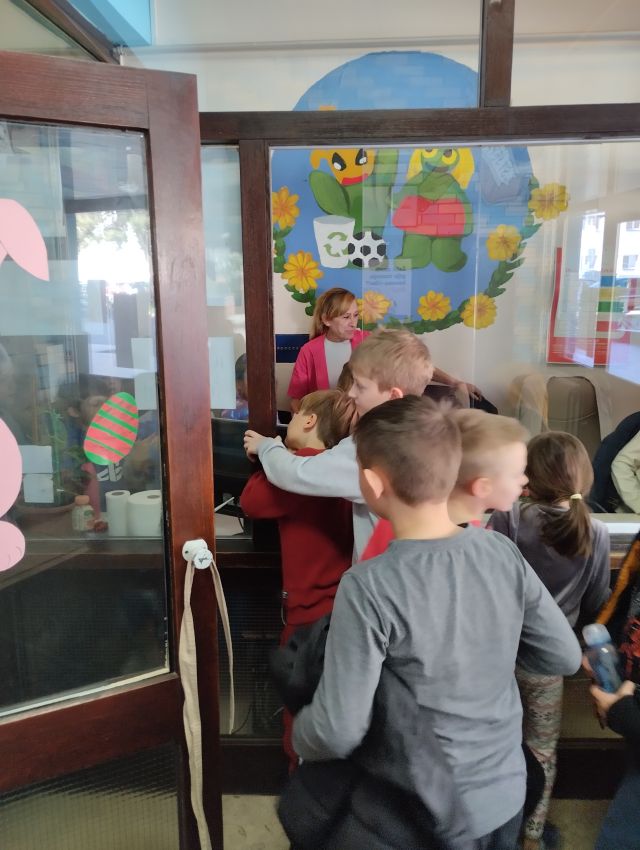 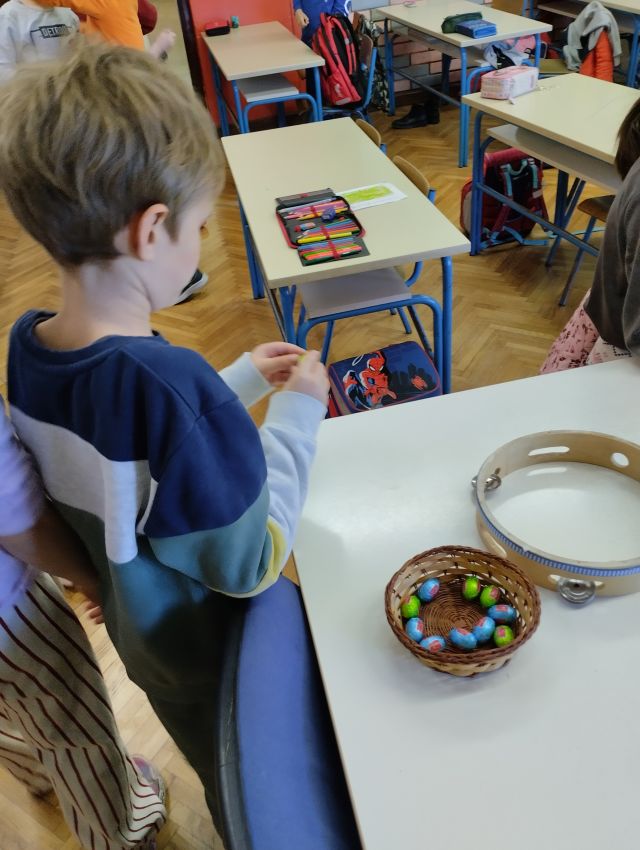 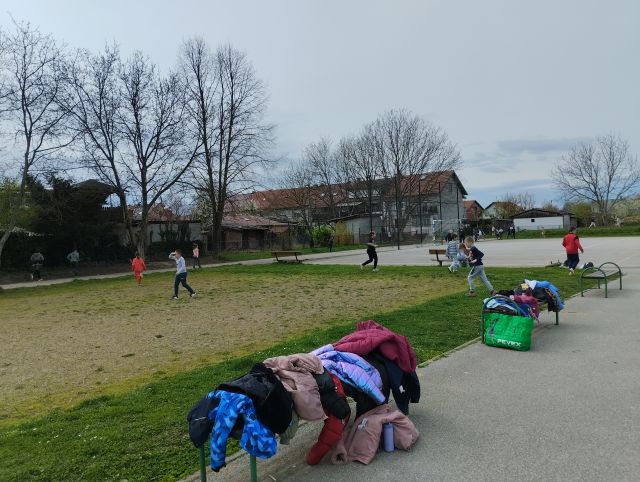 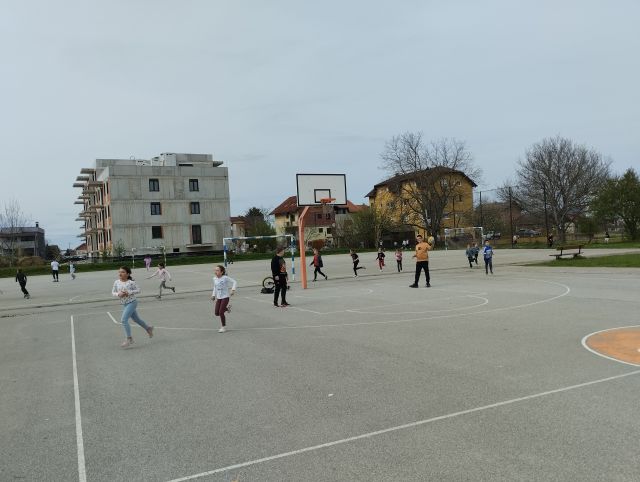 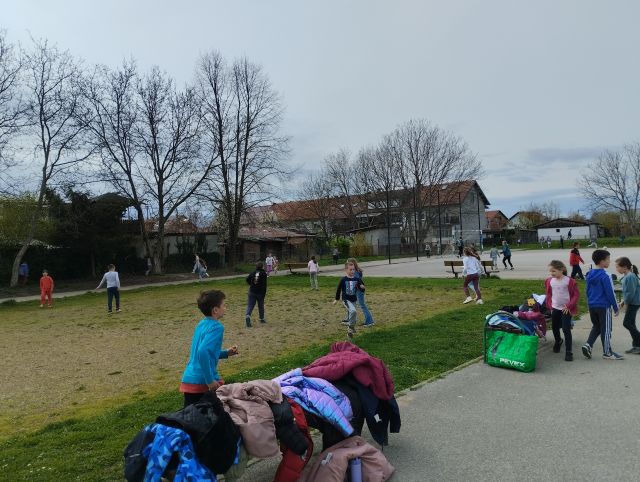 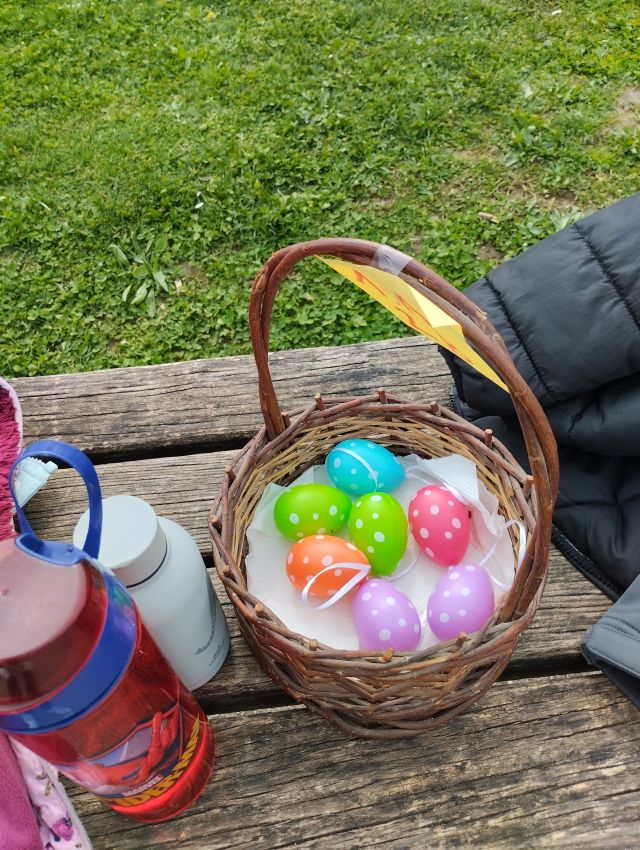 Dani medijske pismenosti
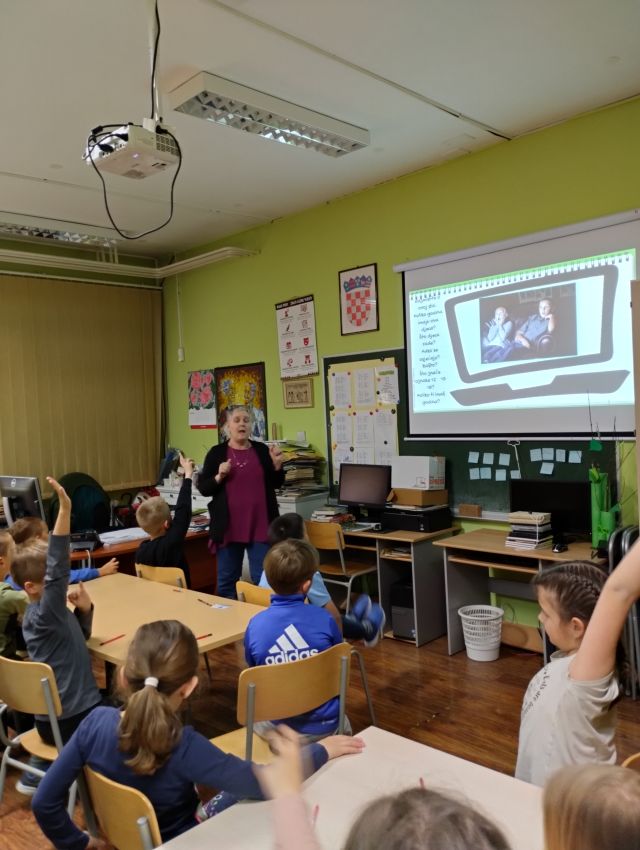 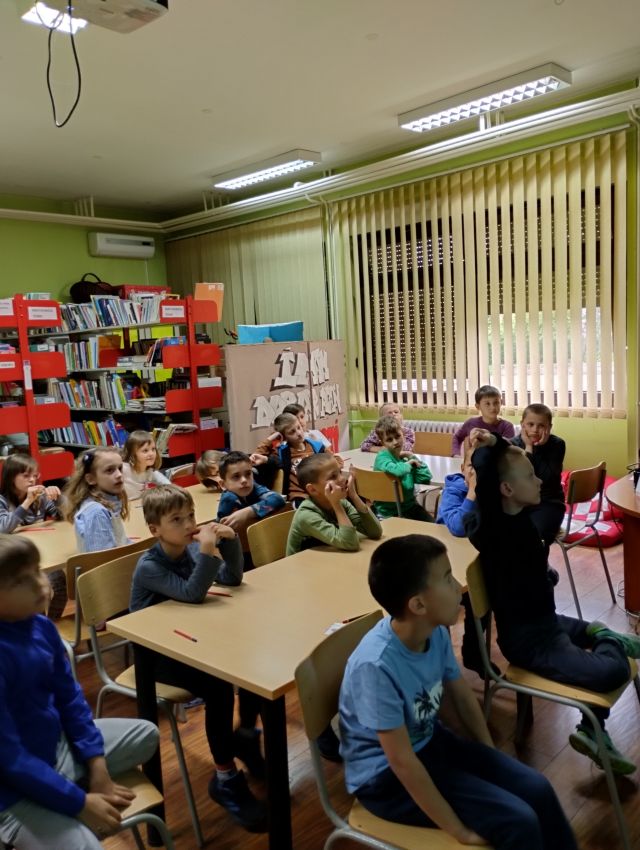 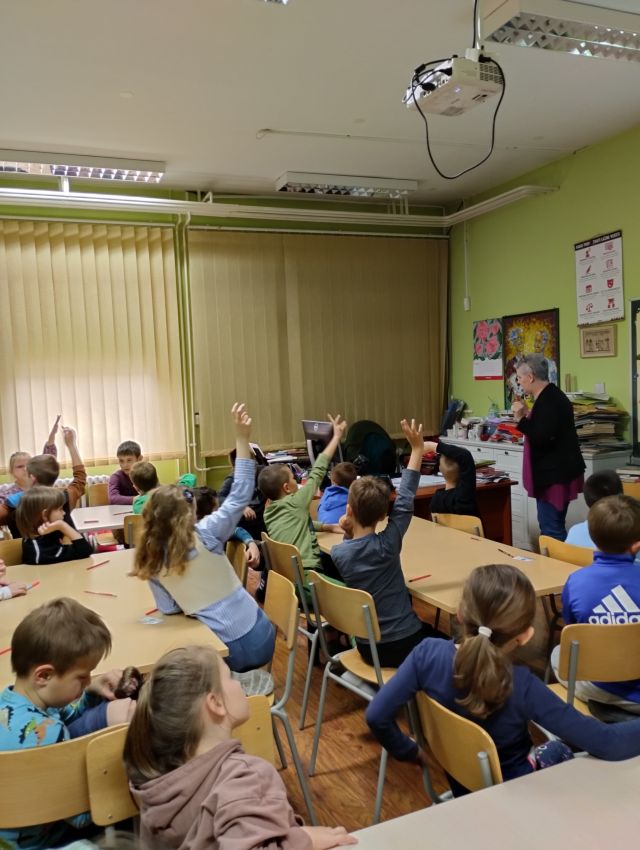 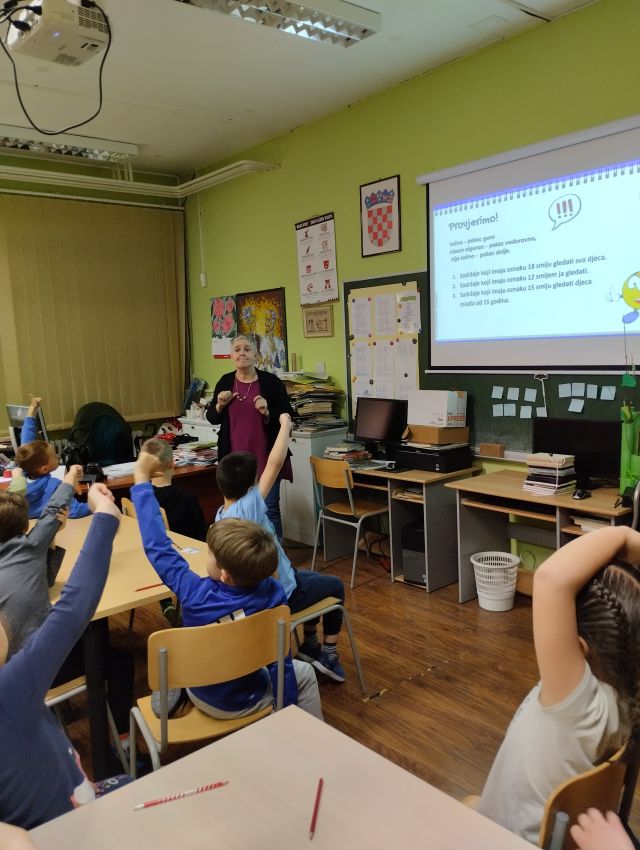 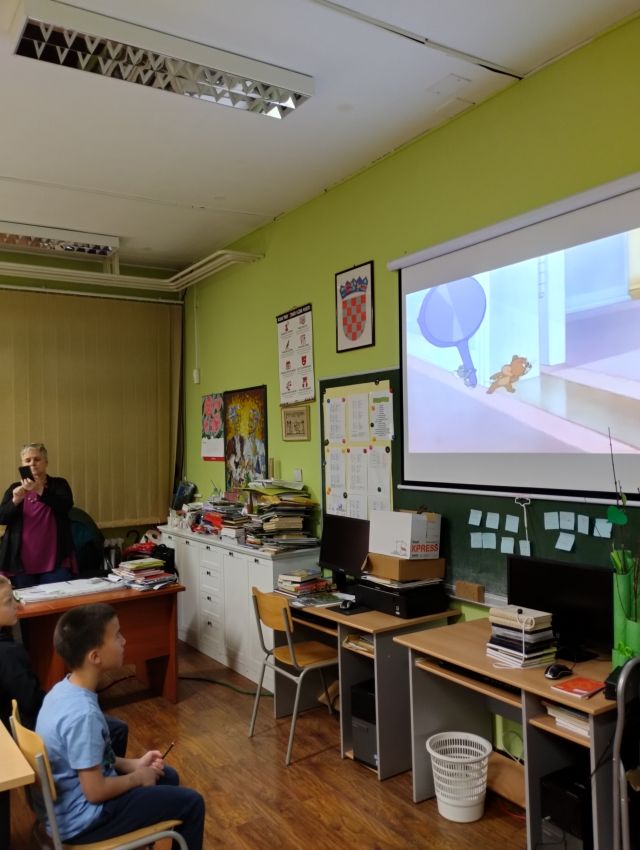 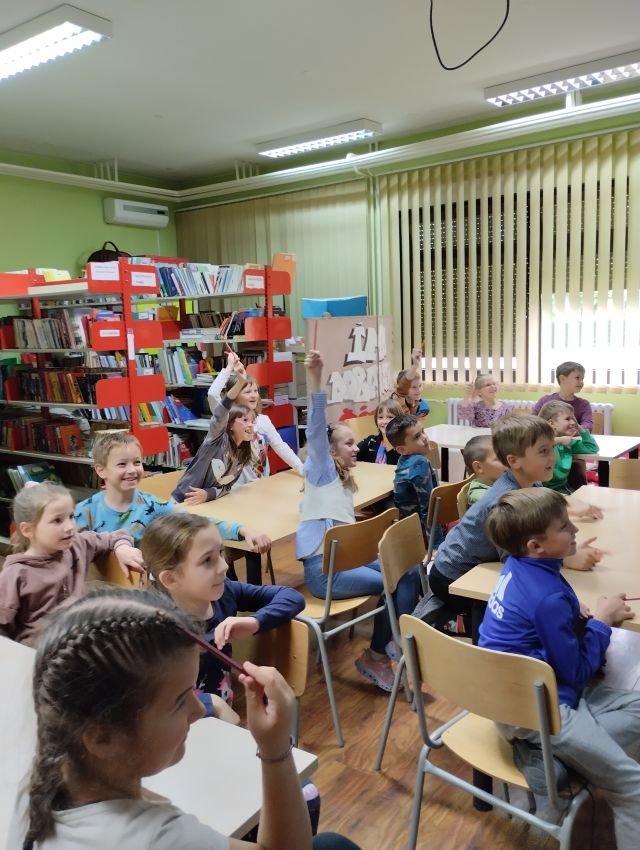 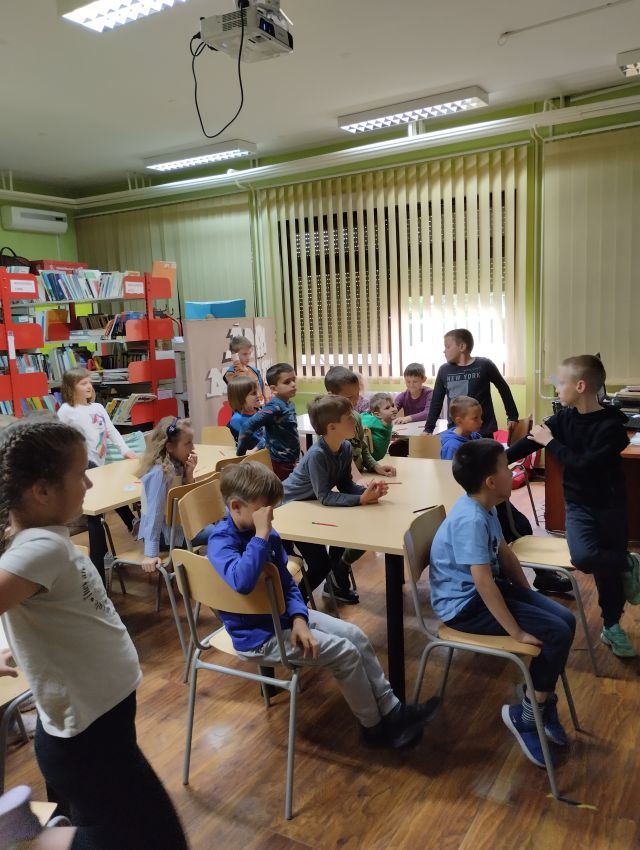 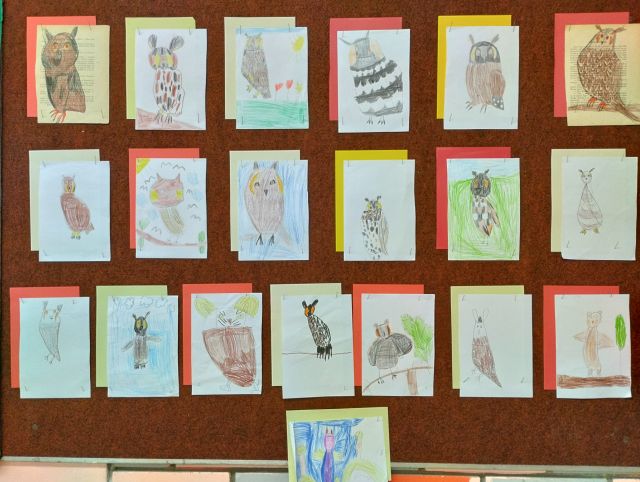 Naši radovi
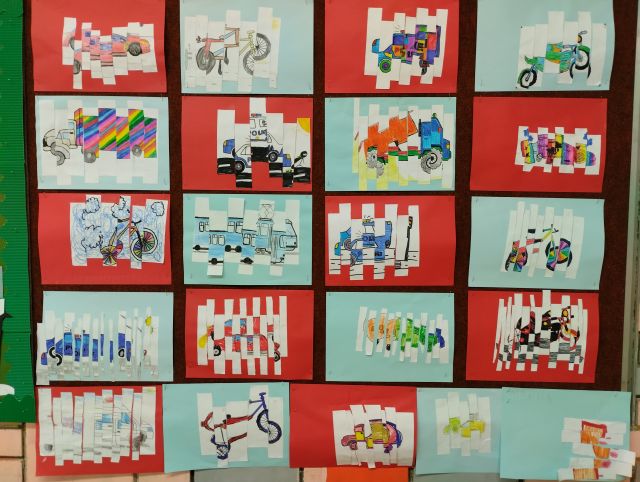 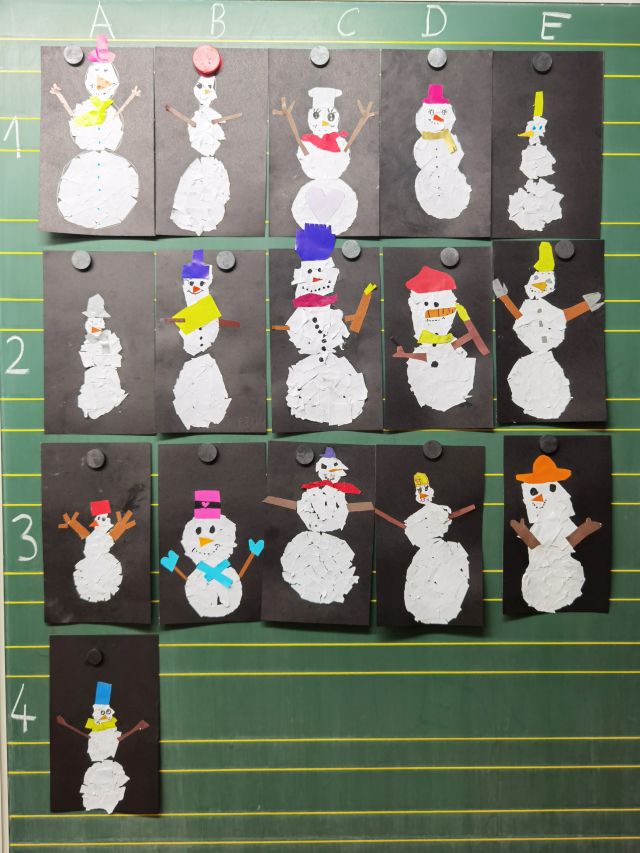 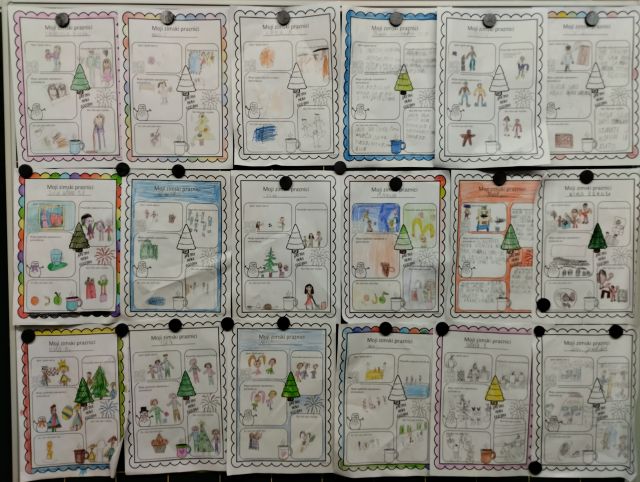 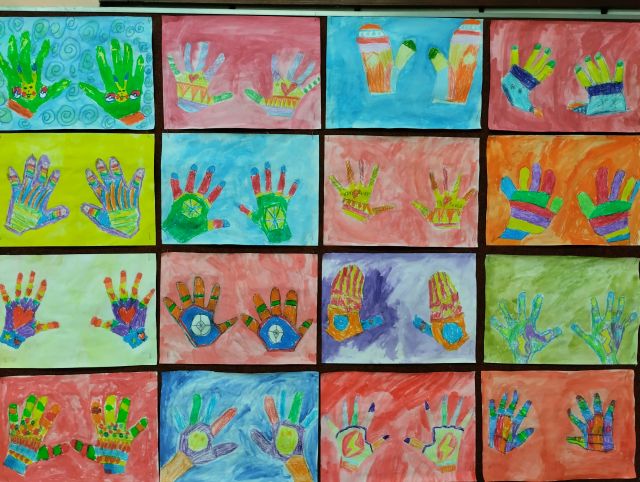 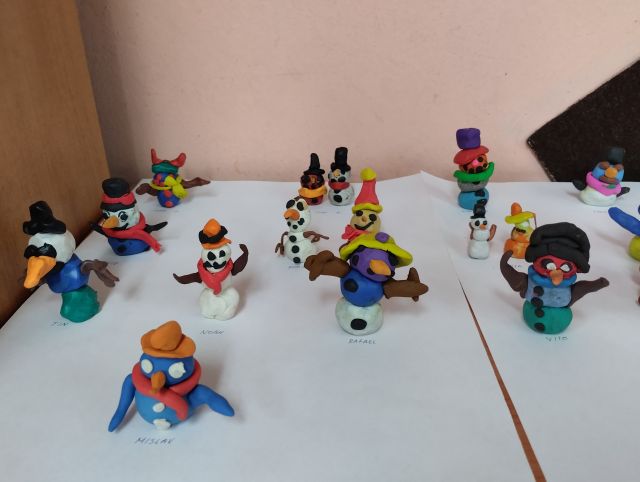 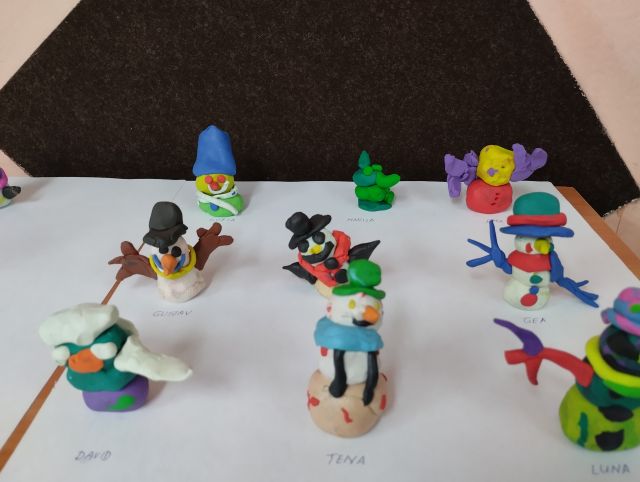 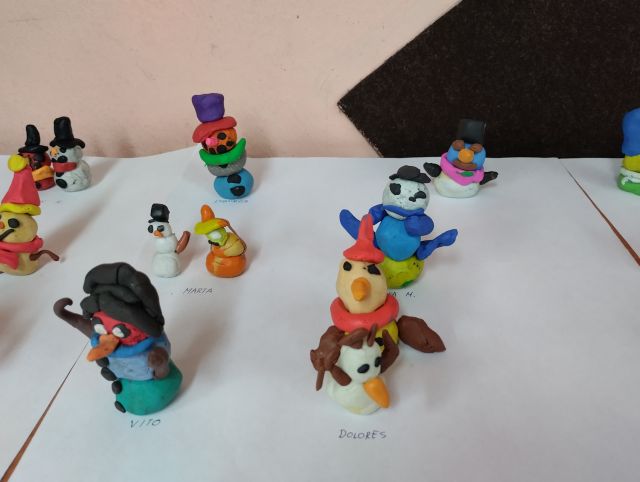 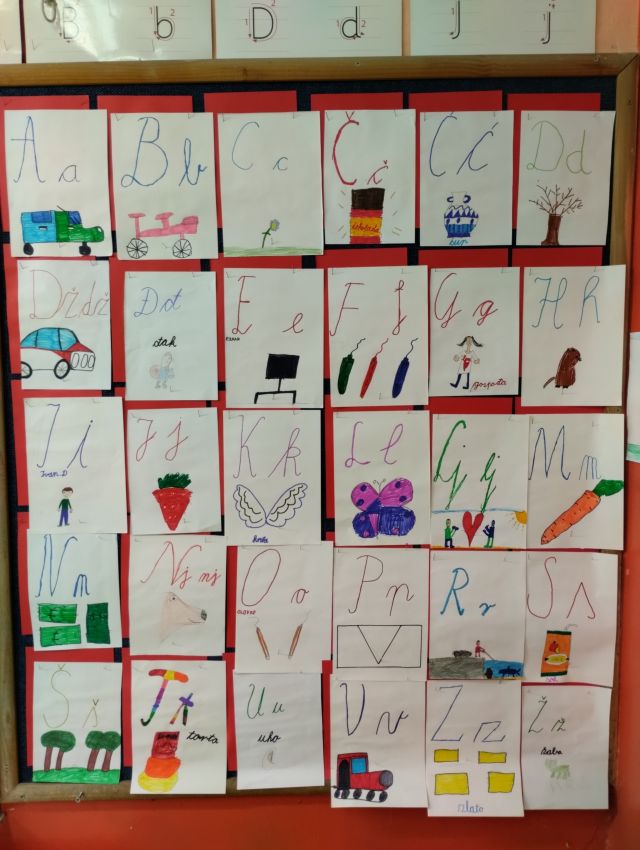 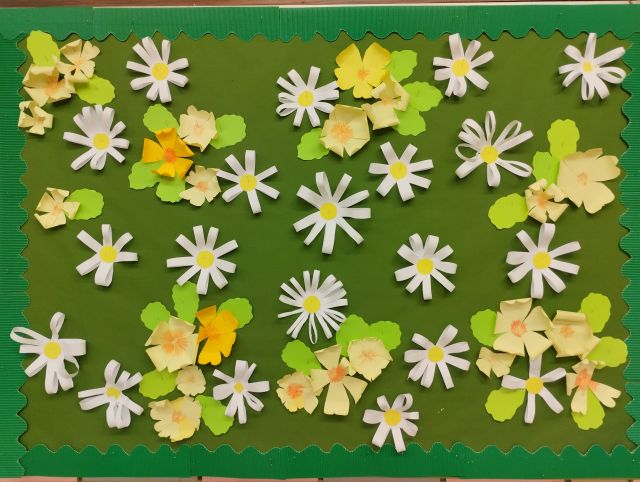 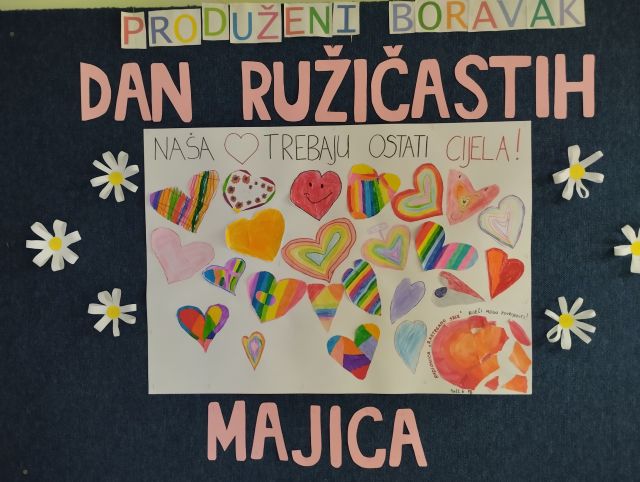 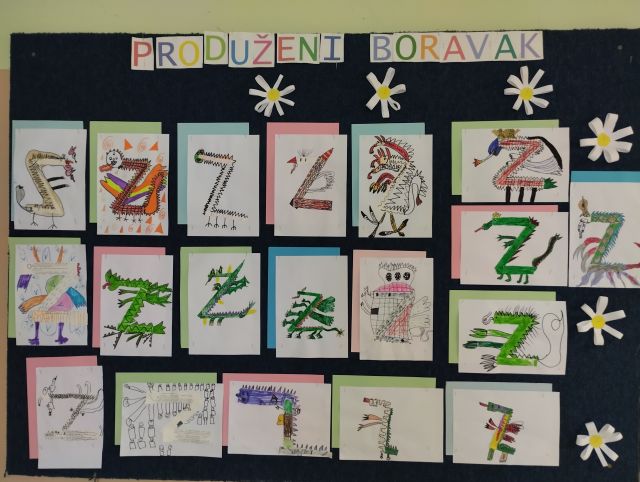 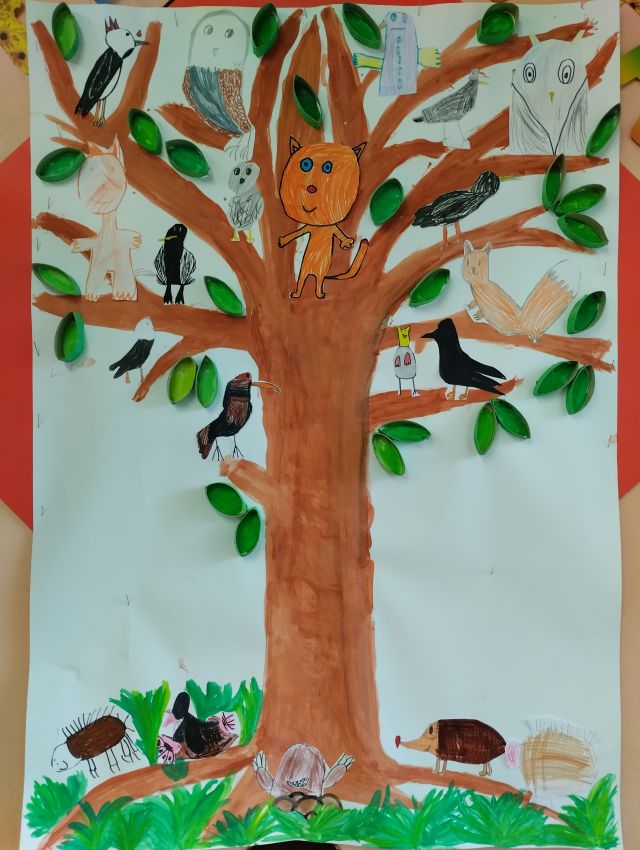 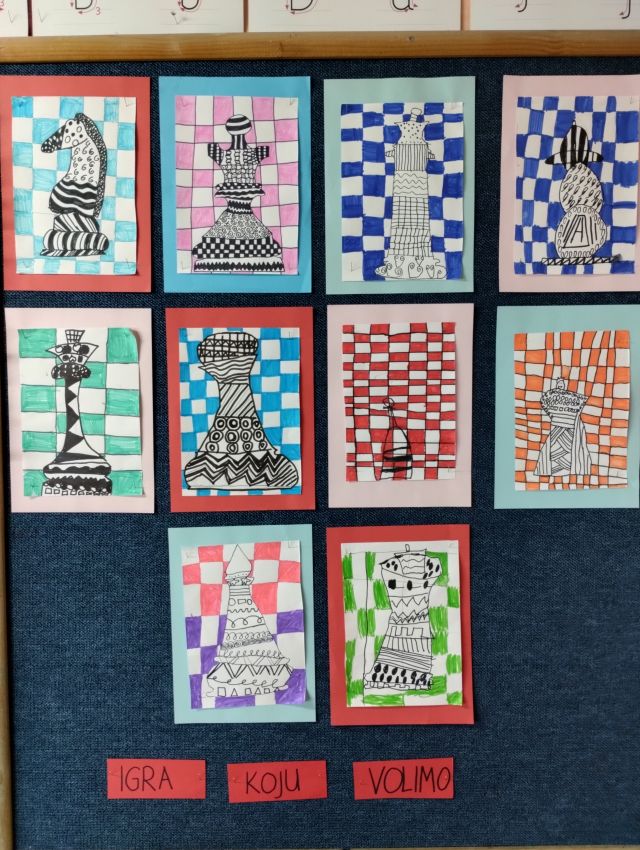 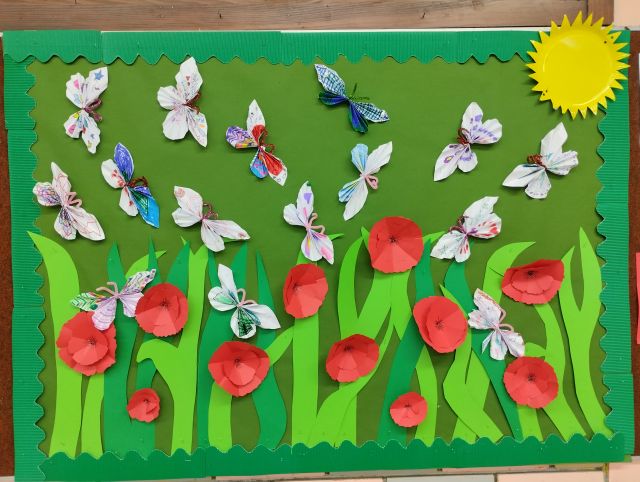